Introduction to Digital Marketing for Tour Operators in Uganda

Location, Date
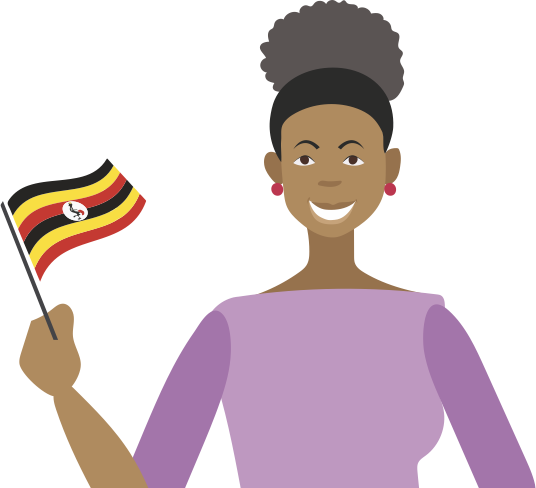 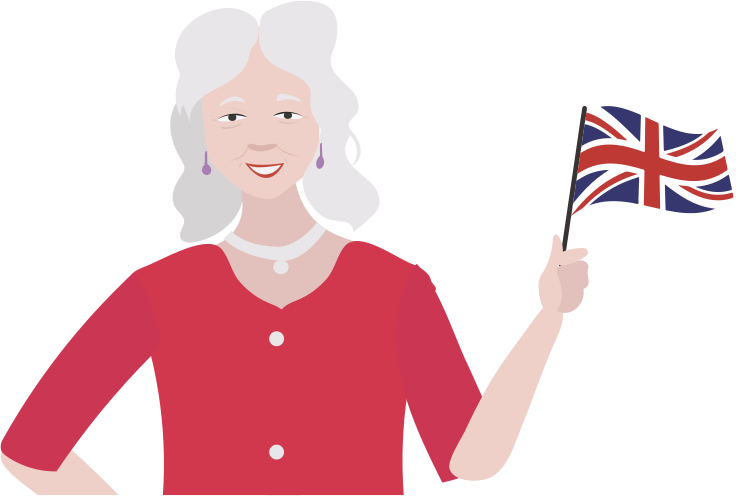 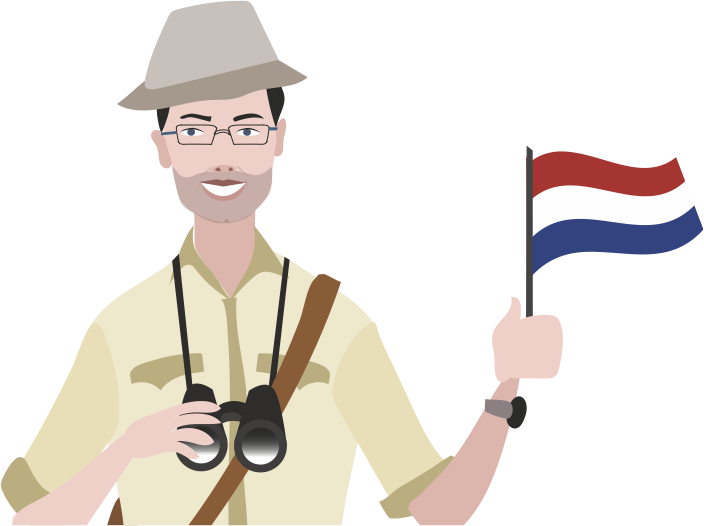 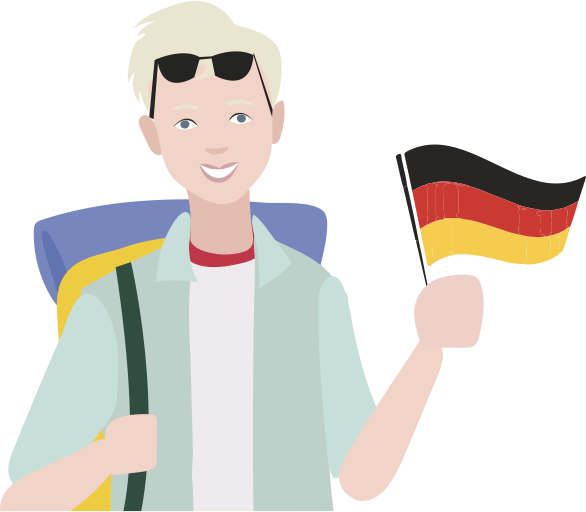 ‹#›
Contributors
This curriculum is initiated by CBI, the Centre for the Promotion of Imports from Developing Countries (CBI), part of the Netherlands Enterprise Agency (RVO). 

It is developed by Charlotte Beauvoisin (Diary of a Muzungu & DigiTourism East Africa), Peter Fabricius (Bonfire), Richard Okuti (Asili FORTUNE) and EyeOpenerWorks. 

It is reviewed and enriched by Patricia Kahill, Ajena Jafar, Isaac Neuwelt, Ayoub Kato and Grace Achire.
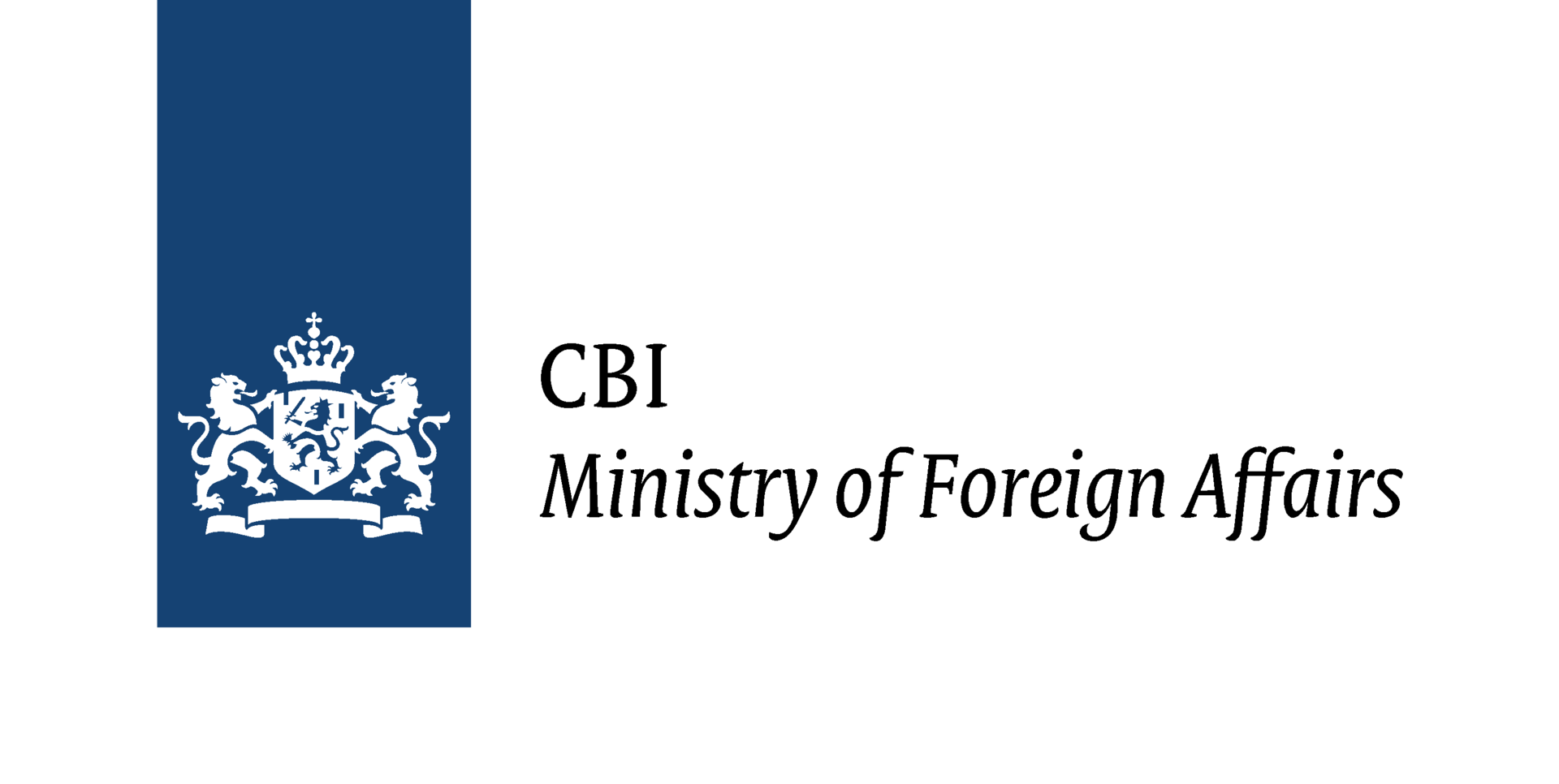 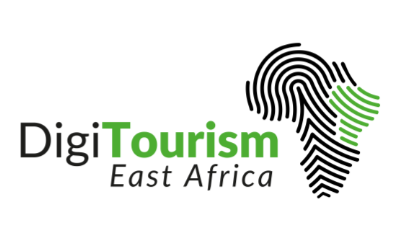 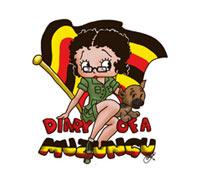 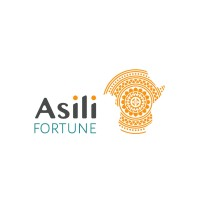 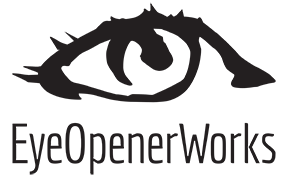 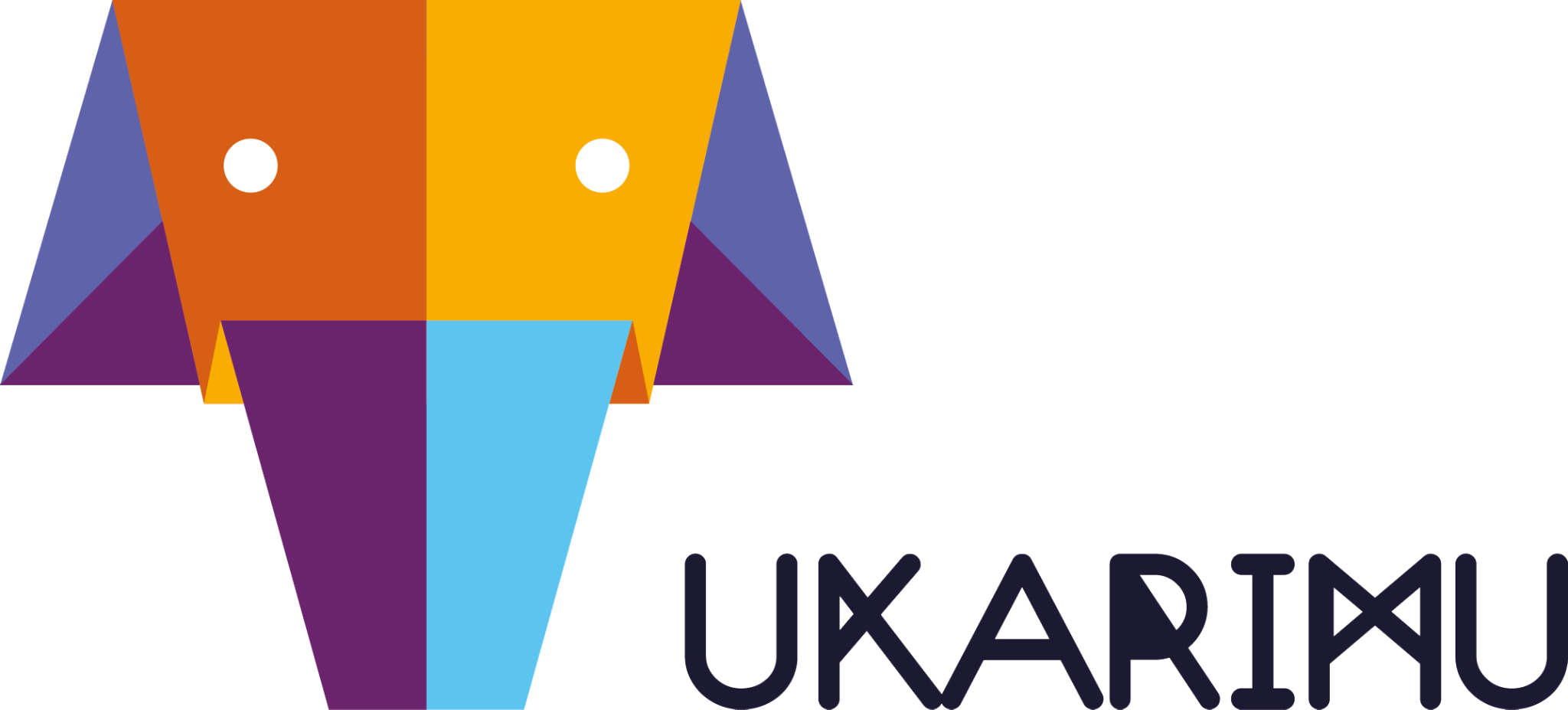 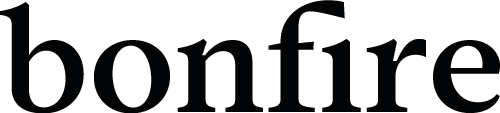 Speaker Bio
Lorem ipsum dolor sit amet, consectetur adipiscing elit.
Lorem ipsum dolor sit amet, consectetur adipiscing elit.
Lorem ipsum dolor sit amet, consectetur adipiscing elit.
‹#›
[Speaker Notes: This is a template slide, and can be filled out with the facilitator(s)’s bio and photo.]
Housekeeping
Wifi
Coffee breaks and lunch
Ask questions and participate - we are here to learn
Timekeeping and starting times
‹#›
Course Modules
Module 1
Digital Marketing Foundations
Module 5
Digital Marketing Toolkit:SEO and Blogging
Module 2
Branding for Digital Success
Module 6
Digital Marketing Toolkit: Reviews and Online Booking Platforms (OTAs)
Module 3
Digital Marketing Toolkit: Your website
Module 7
Digital Marketing Toolkit: Email Marketing
Module 4
Digital Marketing Toolkit:Social media marketing
Module 8
Practical Technical Skills (Using technologies like Zoom)
‹#›
[Speaker Notes: How to facilitate this slide:

This slide introduces and explains the course outline to everyone in the room or in the online session. The purpose of the course outline slide is to assign a clear learning path for participants, and at the start of each module, to create context around where the content fits into the broader learner journey.]
Module 3
Digital Marketing Toolkit:
Your Website
‹#›
[Speaker Notes: About this module

This module covers best practices for planning and developing a professional and user-friendly tour operator website. The module encourages participants to think about websites as a sales tool, rather than simply an online information source. Key topics covered:

Navigation and Usability
How to approach website budgets
Mobility and Speed
How to make a strong first impression
Live Chat and Messaging

How much time to spend on this module

Allow 45 - 60  minutes for facilitation and discussion, excluding the assignment at the end of the module.]
Contributors
This curriculum is initiated by CBI, the Centre for the Promotion of Imports from Developing Countries (CBI), part of the Netherlands Enterprise Agency (RVO). 

It is developed by Charlotte Beauvoisin (Diary of a Muzungu & DigiTourism East Africa), Peter Fabricius (Bonfire), Richard Okuti (Asili FORTUNE) and EyeOpenerWorks. 

It is reviewed and enriched by Patricia Kahill, Ajena Jafar, Isaac Neuwelt, Ayoub Kato and Grace Achire.
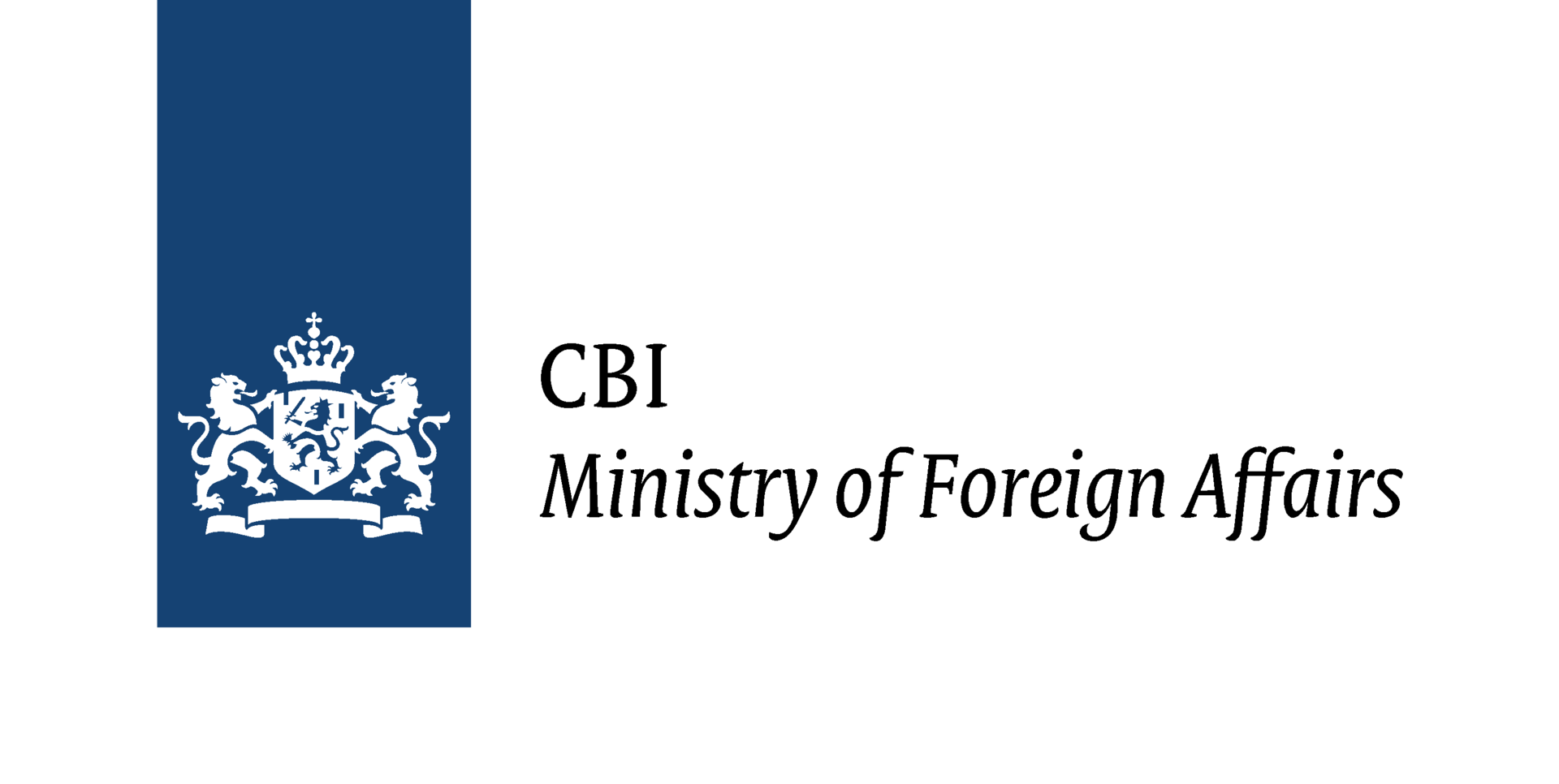 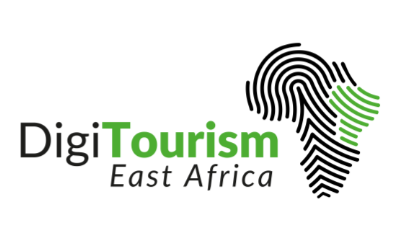 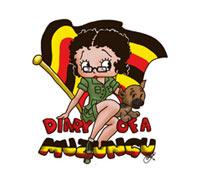 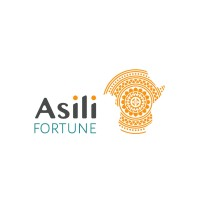 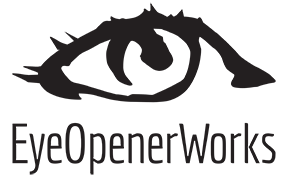 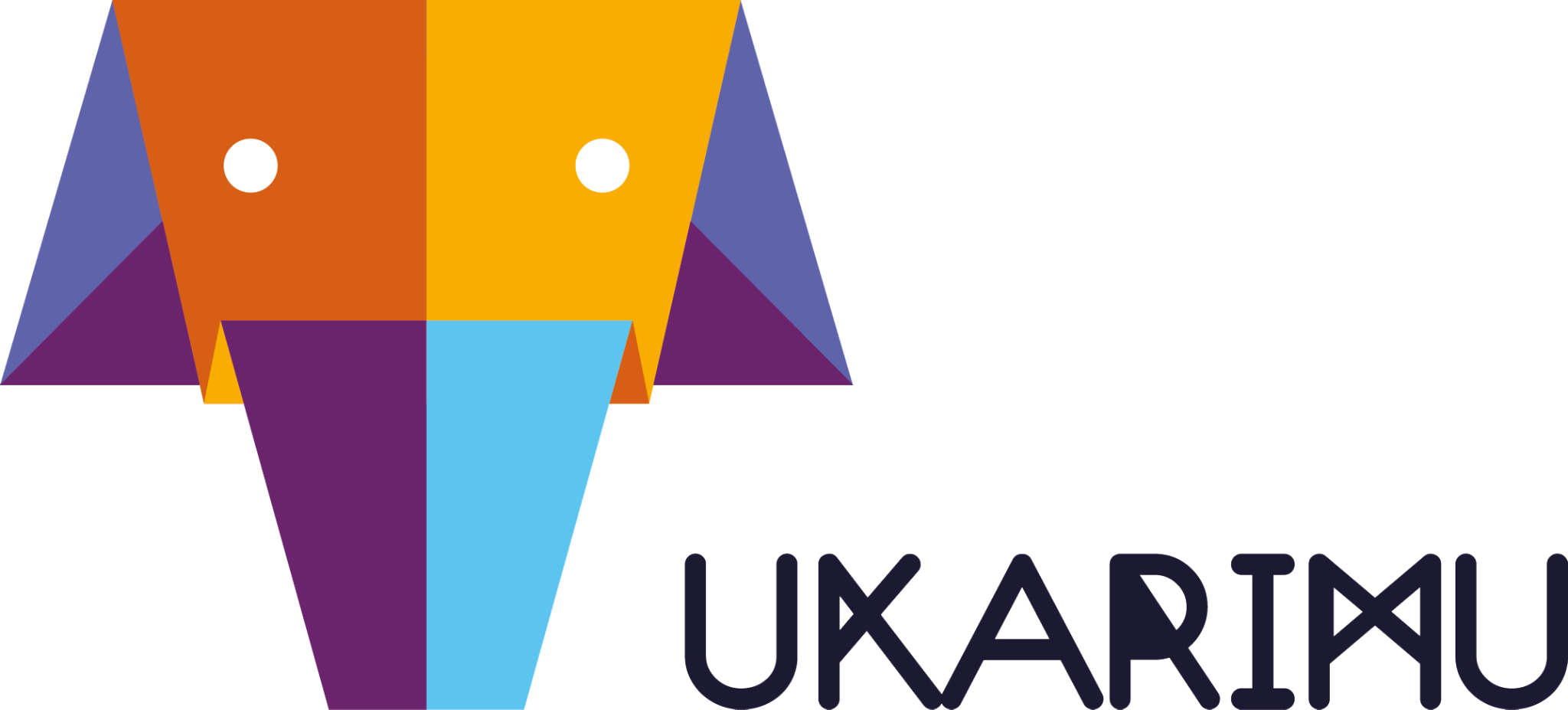 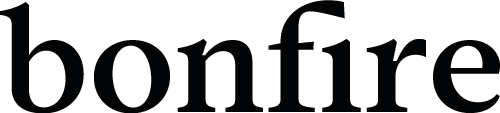 Course Modules
Module 1
Digital Marketing Foundations
Module 5
Digital Marketing Toolkit:SEO and Blogging
Module 2
Branding for Digital Success
Module 6
Digital Marketing Toolkit: Reviews and Online Booking Platforms (OTAs)
Module 3
Digital Marketing Toolkit: Your website
Module 7
Digital Marketing Toolkit: Email Marketing
Module 4
Digital Marketing Toolkit:Social media marketing
Module 8
Practical Technical Skills (Using technologies like Zoom)
‹#›
[Speaker Notes: How to facilitate this slide:

This slide introduces and explains the course outline to everyone in the room or in the online session. The purpose of the course outline slide is to assign a clear learning path for participants, and at the start of each module, to create context around where the content fits into the broader learner journey.]
Purpose of the session
Gain a deeper understanding about the purpose of having a website, and what the standards are for having a professional website in the current age
Strategically think about your own website content and structure, rather than simply replicating what others are doing
‹#›
[Speaker Notes: How to introduce this training session:

Now that we have defined who we plan to reach through our digital marketing efforts, let’s take a deeper look at the how you can reach them. There are different channels you can include in your Digital Marketing “Toolkit”, each with its own advantages. Arguably the most important of all, is a professional website.]
What you’ll learn
Knowledge

Understanding of the role of a website in the customer journey
Understanding how to create a budget for website projects
Understanding of website best practices
Skills

Being able to assess a website and develop an improvement plan
‹#›
[Speaker Notes: How to facilitate this slide:

Each module has clearly defined learning objectives, split into Knowledge (what information, ideas, thought-processes and theory participants will leave with)  and Skills (Practical abilities to complete certain tasks)
Guide participants through the module’s learning objectives, and be sure to verify the effectiveness of the session during the Q&A slide

Useful talking points and angles to consider:

We’ll discuss the benefits of having a professional website for your business, and how your website plays a role in your marketing through each step of the customer journey. 
We’ll cover best website practices for tour operators, and learn how to develop an improvement plan for your own website]
!
$
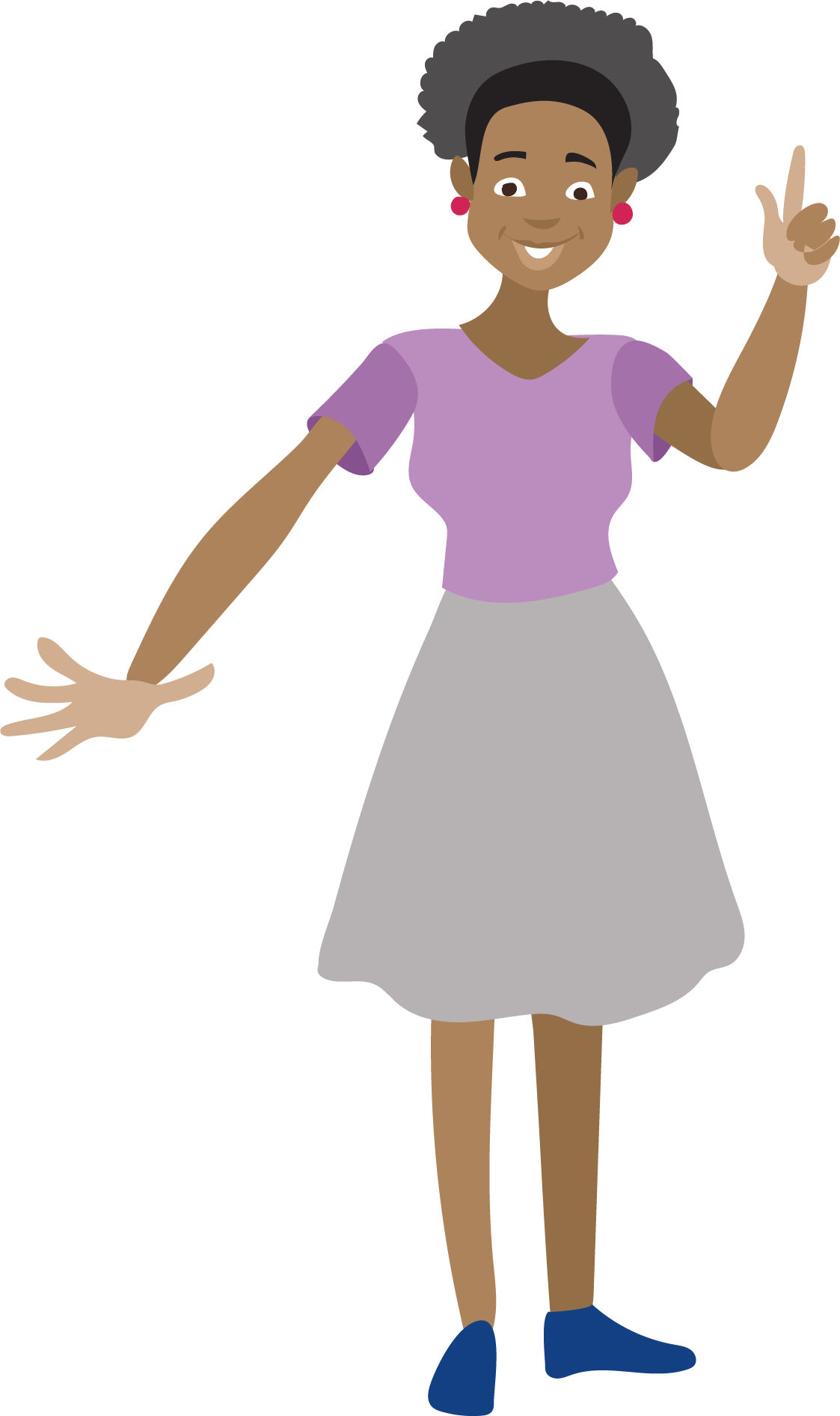 €
UGX
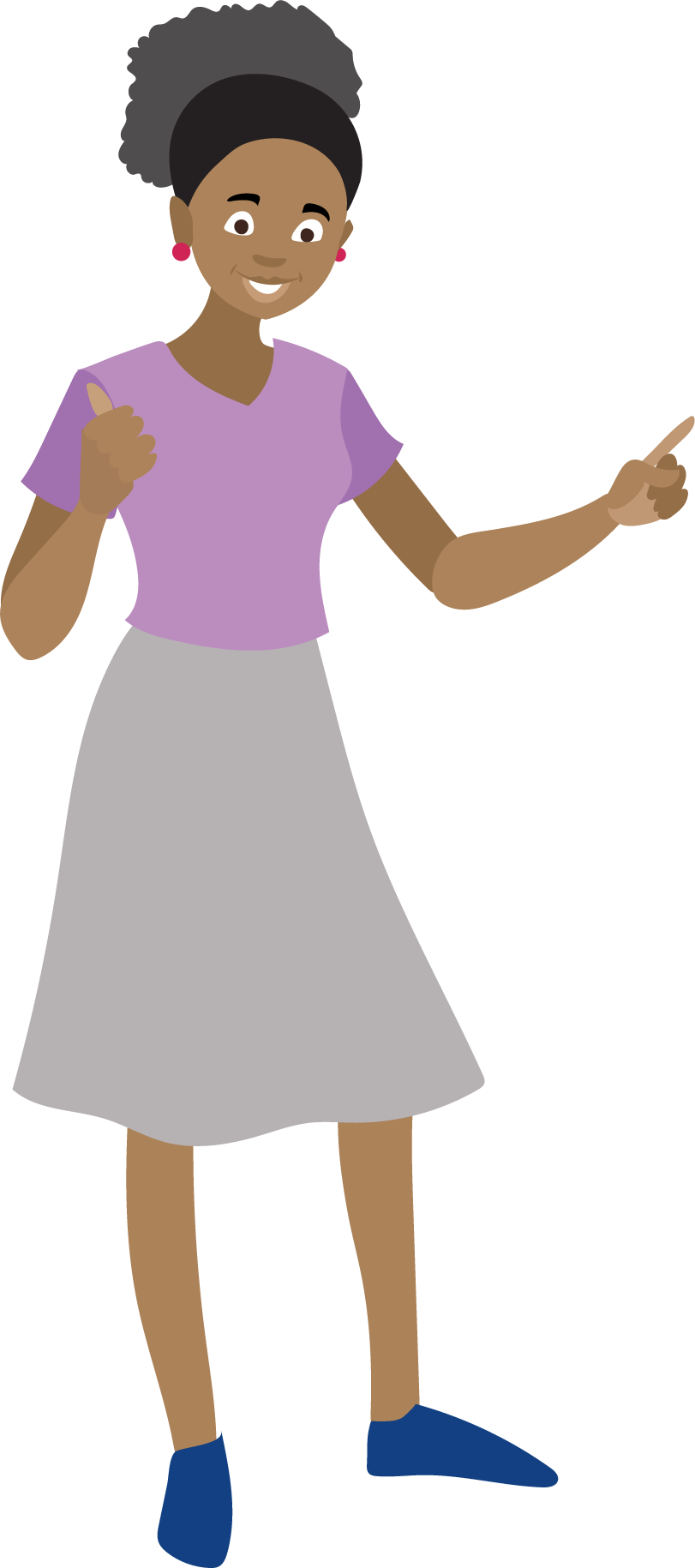 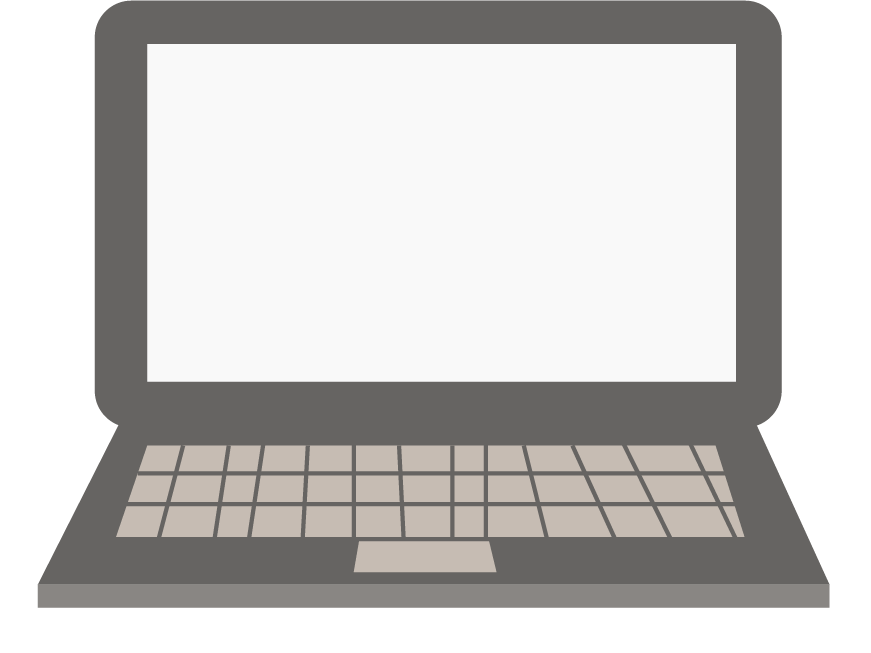 BOOK
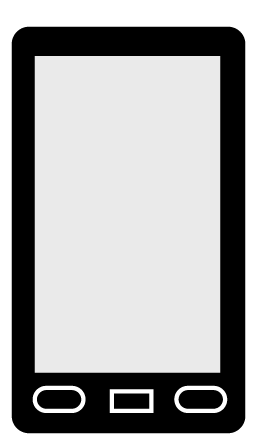 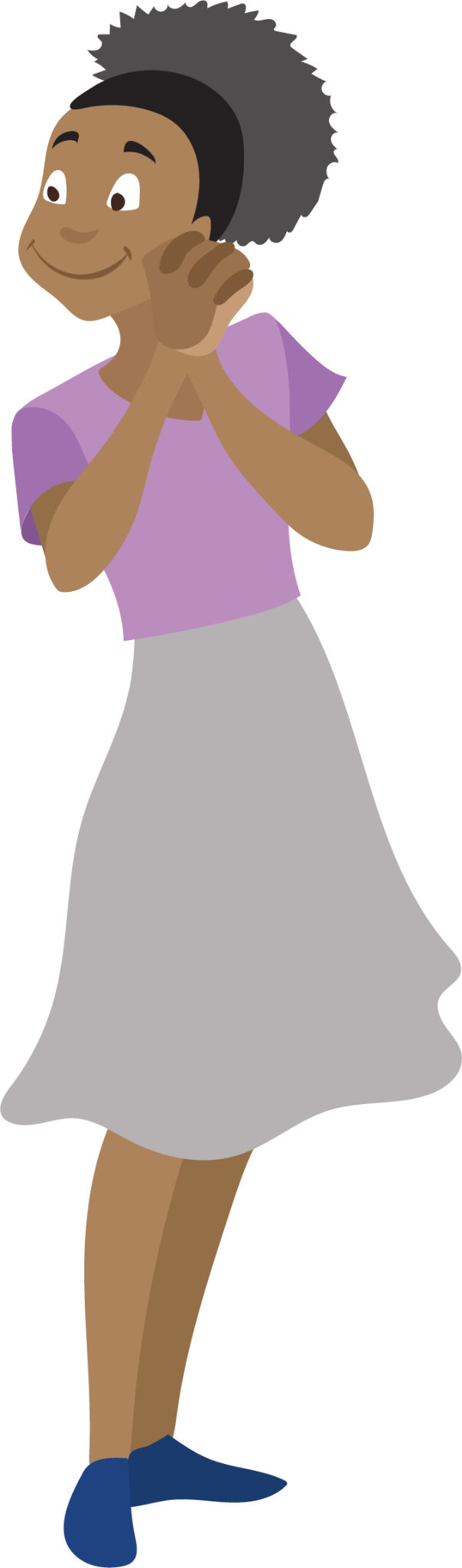 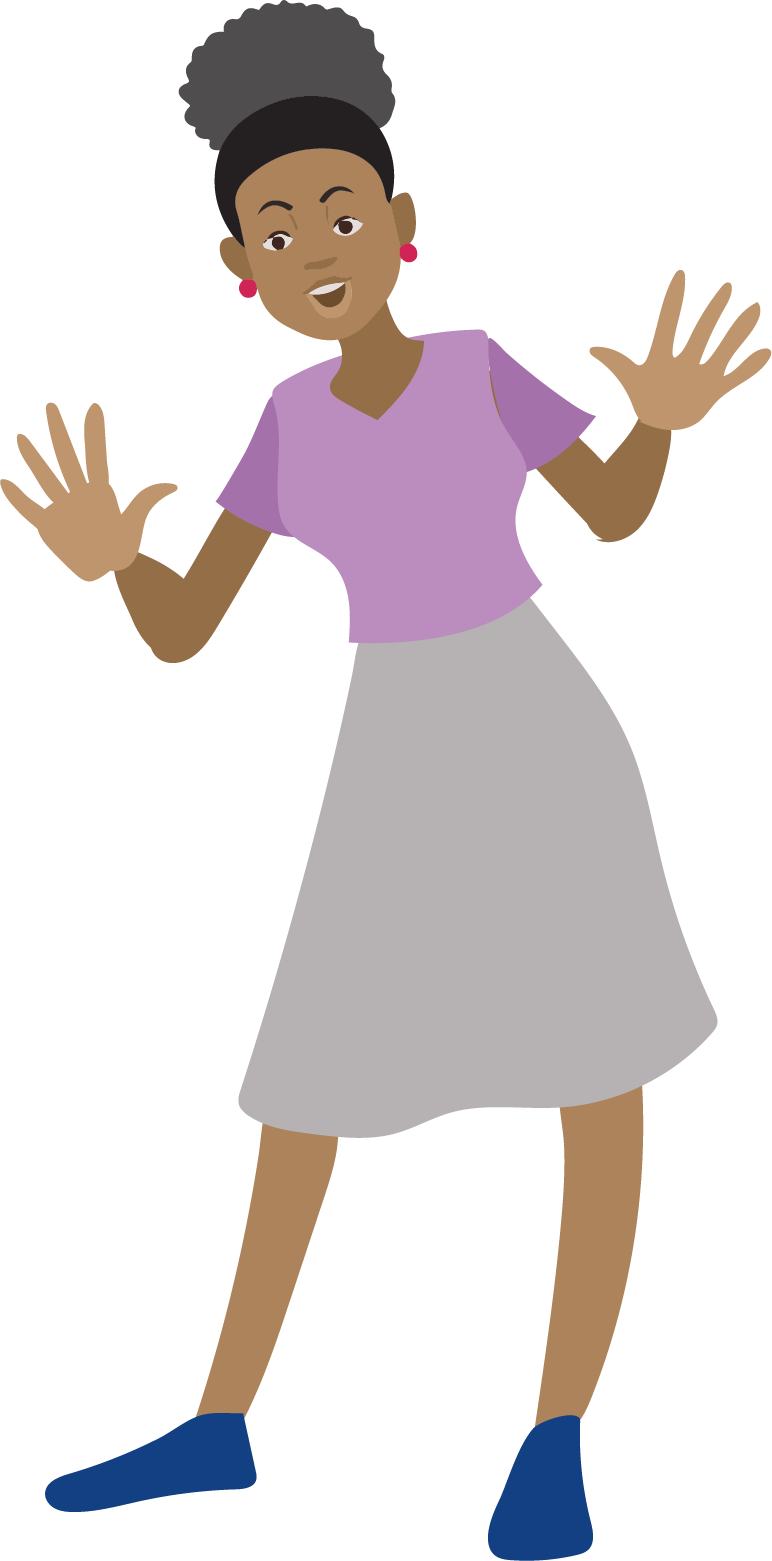 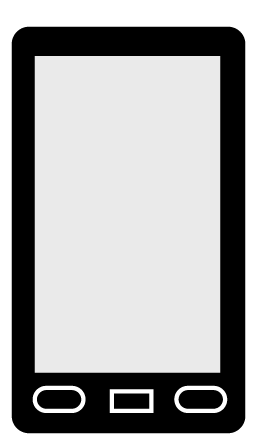 Itinerary and product pages. Live Chat.
Blog Articles
Destination pages
About Page and FAQs. Reviews. Live Chat.
Enquiry page or booking Engine
Awareness
Desire
Interest
Action
‹#›
[Speaker Notes: How to facilitate this slide:

This slide leverages the customer journey discussed in Module one, to explain the value of a tour operator website throughout the different stages. 
A common mistake seen on tour operator websites, is assuming that visitors will spend a lot of time searching for relevant information on a website, or that they will only visit a website once - when they book. In reality, a traveller will visit a website multiple times throughout the customer journey, each time with different needs. 
Walk participants through the 4 stages of the customer journey, at each stage sharing examples of the types of pages or content that will be useful or relevant to the visitor. 

Useful talking points and angles to consider:

Awareness: Visitors who are in the awareness stage might find blog articles on your website through search engines while doing research on specific topics, or asking broad questions about your destination or product. 
Interest: Visitors in the Interest stage might want to look at specific sample itineraries, to get a better idea of potential experiences they can expect to find in Uganda. At this stage they might even use Live Chat to ask a question about a specific destination or experience.
Desire: Visitors in the Desire stage are beyond initial research, are are seeking information to help them make a decision about the company they plan to book with. They might want to look at your company’s profile and team page, take the time to read your FAQs and booking terms, or have a conversation with you over live chat about some practical questions they have (this will also help them to verify that you are available and reliable in communication)
Action: Visitors in the action phase might send an official enquiry or trip request with their travel needs, asking for a quote. If you use a booking engine, they might book and pay for an experience directly.]
Group Discussion

With so many online channels available, how important is your website really? Why?
‹#›
[Speaker Notes: How to facilitate this slide:

Use this open-ended, leading question as an ice-breaker for the session, to encourage participants to share opinions and inputs. Give maximum 5 minutes to this discussion, and note down relevant points made by participants. Use this as a segue to answer the question with the following slide. 
Keep in mind that with new social media channels, and Online Travel Agents, participants might see the value of their website in their digital marketing Toolkit as less important. The purpose of this module is to challenge that.]
A website is your brand’s most valuable online asset
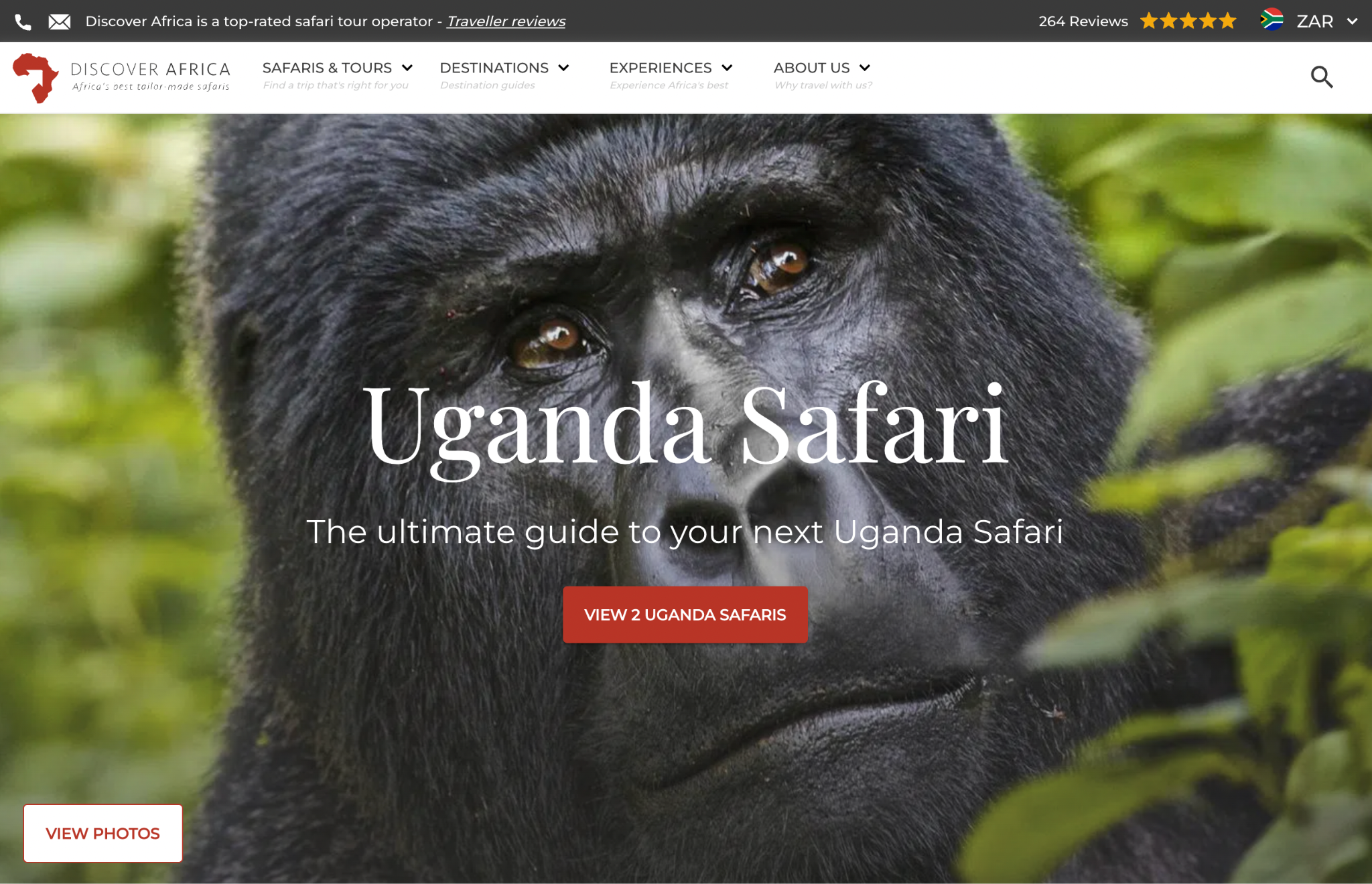 Full control and ownership
Your point of conversion

Let’s look at 8 best practices for your website:
‹#›
[Speaker Notes: How to facilitate this slide:

Social media channels, and online platforms present certain risk for tour operator: They are built to expose to visitors to alternative and competitor products, or they often take commission from bookings. The operators’ website on the other, offers full control and ownership. It’s the one place the operator has full control of how they are presented, without sharing attention or exposure with other brands. It’s also most likely the place of conversion (while social media channels are powerful tools for creating awareness and driving traffic to the operator’s website, it’s not often a platform for converting bookings.
The screenshot shows a snippet of Discover Africa’s’ website]
Design and Navigation: Sometimes, less is more
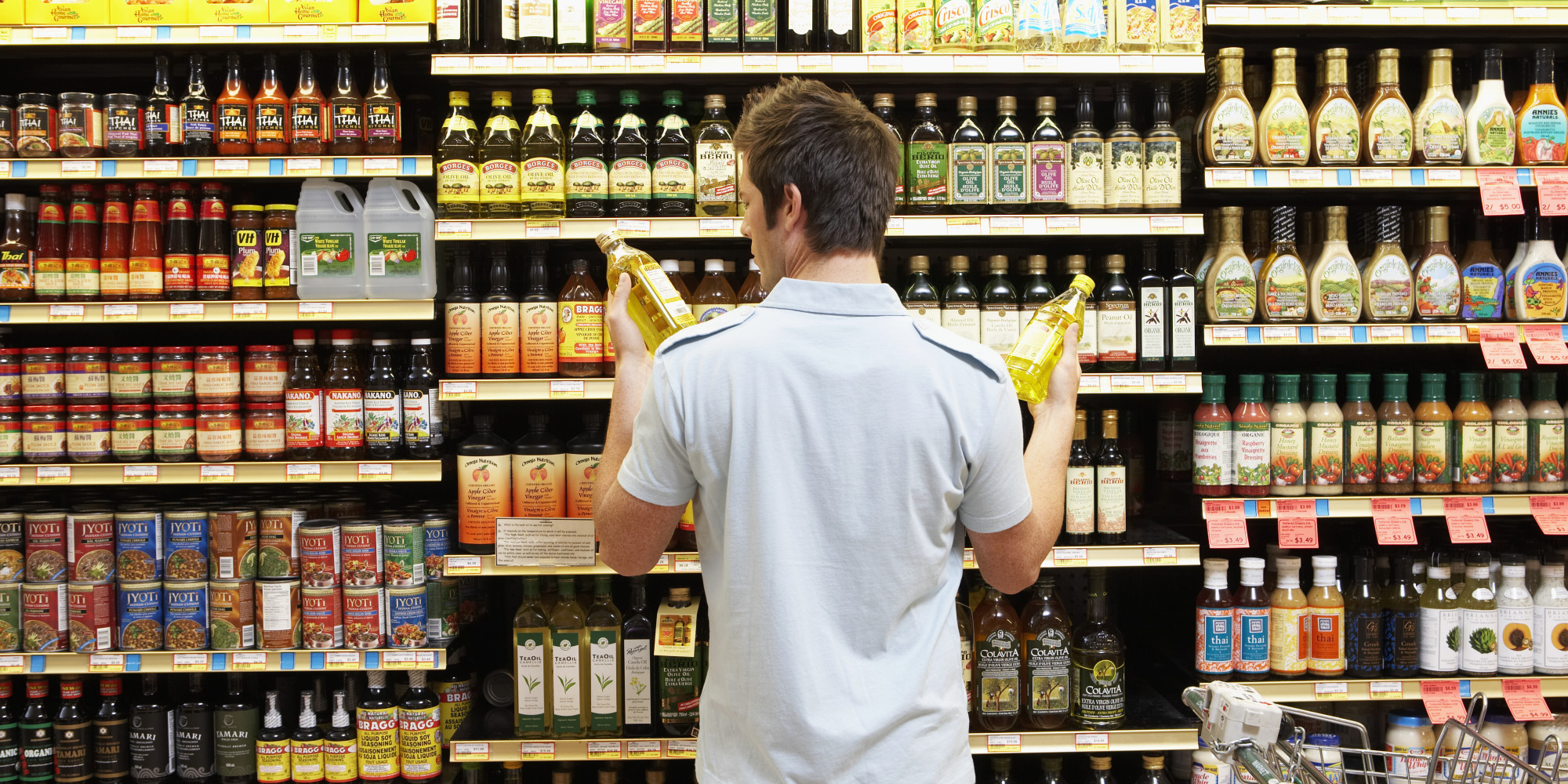 Don’t add pages and menu items for the sake if adding them, or because your templates allows it
Each page and menu item should have purpose and value
Heard of Hick’s Law?
‹#›
[Speaker Notes: How to facilitate this slide:

Help participants to shape a healthy value perception around web design and development - having more content, pages, and functionality does not necessarily mean that your website is good, or that you received good value from your website provider. Focus on quality over quantity.


Useful talking points and angles to consider:

Ask: “Which pages and feature will be helpful and valuable to your persona?”
Use Hick’s Law as an example (the illustration on the left). The more options you offer someone, the longer they take to make a decision. Keep your website navigation simple, only show links, navigation items and content with a purpose.]
2. Approaching your website budget
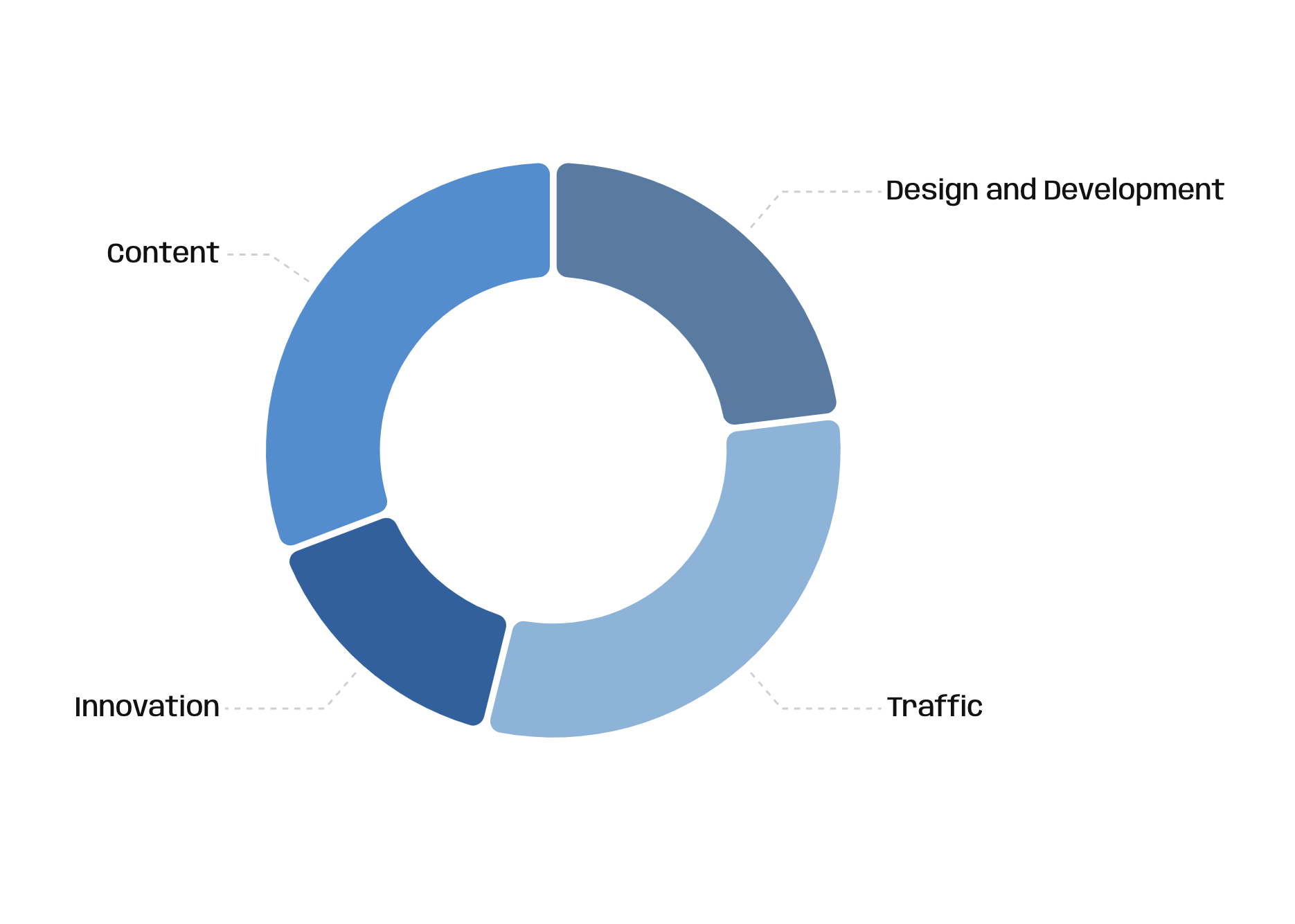 Make provision for new content, marketing activities and new features/innovation
Budget for quality, secure hosting
Invest in a good content management system - being able to make changes yourself will save you money in the long term
‹#›
[Speaker Notes: How to facilitate this slide:

The purpose of this slide is to educate participants about how to budget for a web design project, and to better use budget for website success.

Useful talking points and angles to consider:

Most brands take their website budget, and split it between design, and development, leaving little room for creating or buying good content, quality hosting, or most important for feature updates and upgrades and technology changes.
The pie chart shows a suggested model for website budget planning, clearly showing generous budget allocated to “innovation” (being able to afford technical updates and enhancements) and “traffic” (having budget left for marketing activities). There’s not use having a beautiful website if you no one sees it, or if it is irrelevant or broken in two years. Note that the exact split between these parts should not be taken too literally. The purpose is simply to show participants how they should budget, and that a website costs more than just design and development - it needs to be kept relevant and up to date, and that costs money.
Encourage participants to work with webmasters who understand the tourism industry
Practical case study: compare a website project to buying a safari vehicle - you need to budget for fuel, services, and repairs to make sure you get value from your vehicle.]
3. Mobile, security and speed
82% of all travel bookings in 2018 were made online via a mobile app or website, without human interaction.
Important for your website visitors, but also for search engines like Google.
There’s no value in having a beautiful website if it’s not enjoyable to use it…
‹#›
[Speaker Notes: How to facilitate this slide:

Address Mobility (how mobile friendly a website is, security (how secure a website is) and speed (how fast a website loads) as one concept: ‘Website performance”
The purpose of the slide is to confirm the importance of these 3 factors in web design. 
The following slide of Lazy Lagoon Island Lodge discusses a practical example of a website with a good Speed and Mobile score

Useful talking points and angles to consider:

Lead with a statistic about % of mobile bookings in 2018 (this includes all travel sites, including airlines, which is why this figure is quite high). This % will likely increase in the coming years as mobile usage and the quality of mobile booking experience increases.
Having a mobile friendly website is important for your visitor (if they visit your website from a phone, but it does not work properly, they will leave), but it’s also important for your search engine ranking - Google now looks at how mobile friendly a website is as an official ranking factor!]
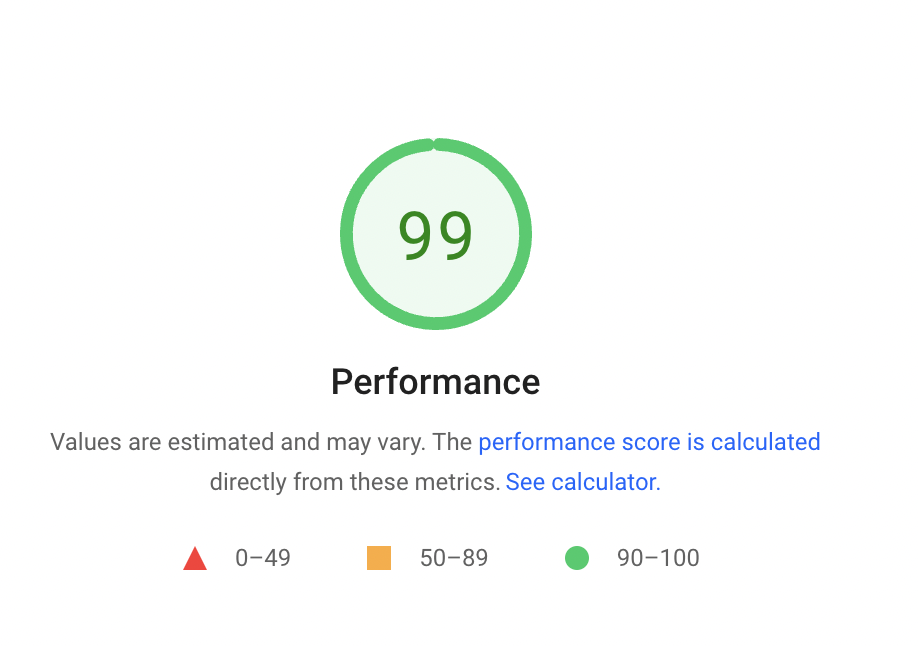 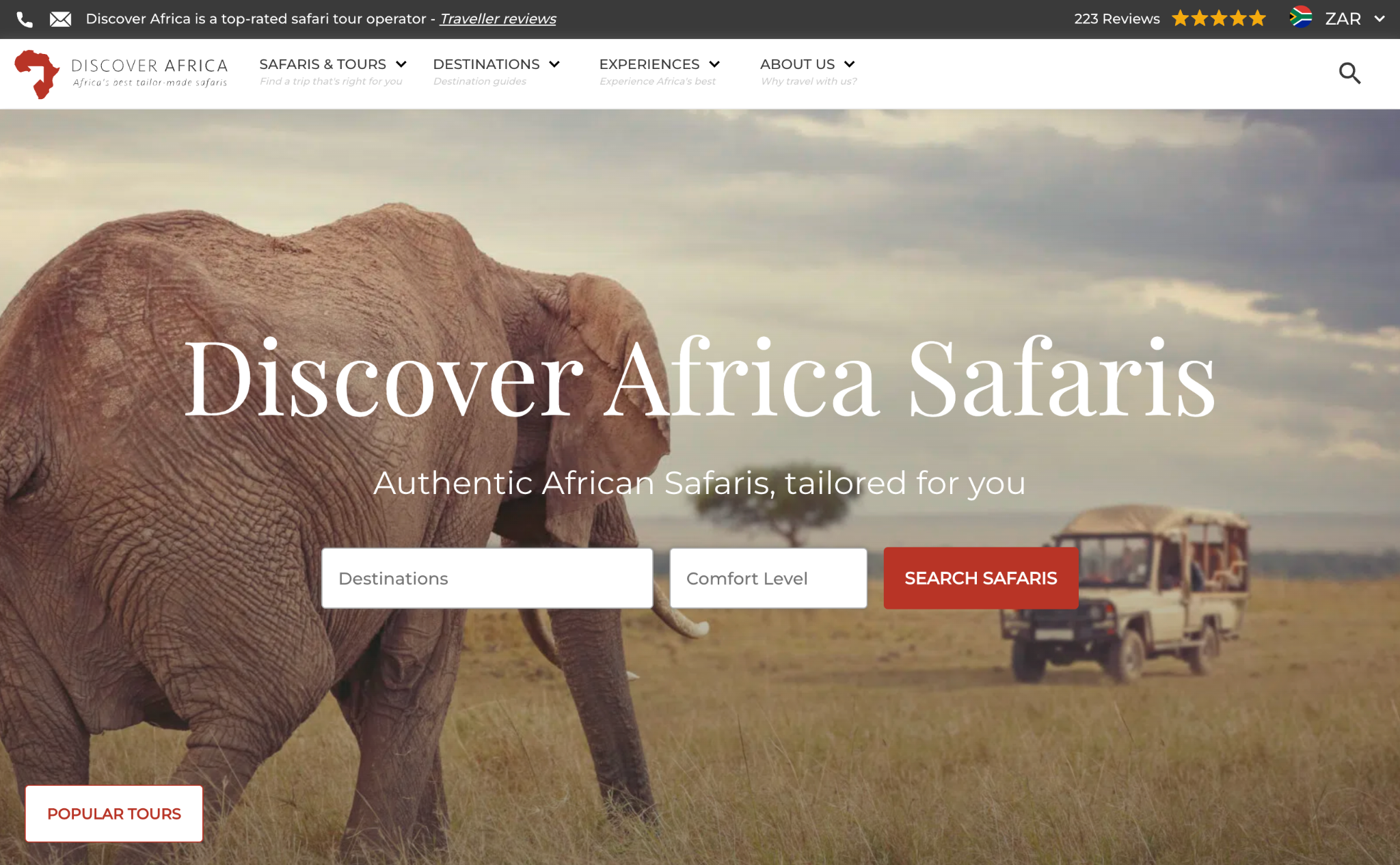 ‹#›
[Speaker Notes: How to facilitate this slide:

Use a real case study to show best practice for how a website can have modern design with big photos, and still perform well. The screenshot is from Discover Africa, a tour operator based in South Africa
This slide should provide the context, the next two slides show results from speed and mobile tests of this site.

Useful talking points and angles to consider:

Discover Africa use big banner images and bold photography to give their website visitors a real taste of their product. This type of content usually takes long to download, and can slow down a website. Lazy Lagoon is a great example of how a website can be built to use big visuals, without slowing the loading speed, or sacrificing mobility.]
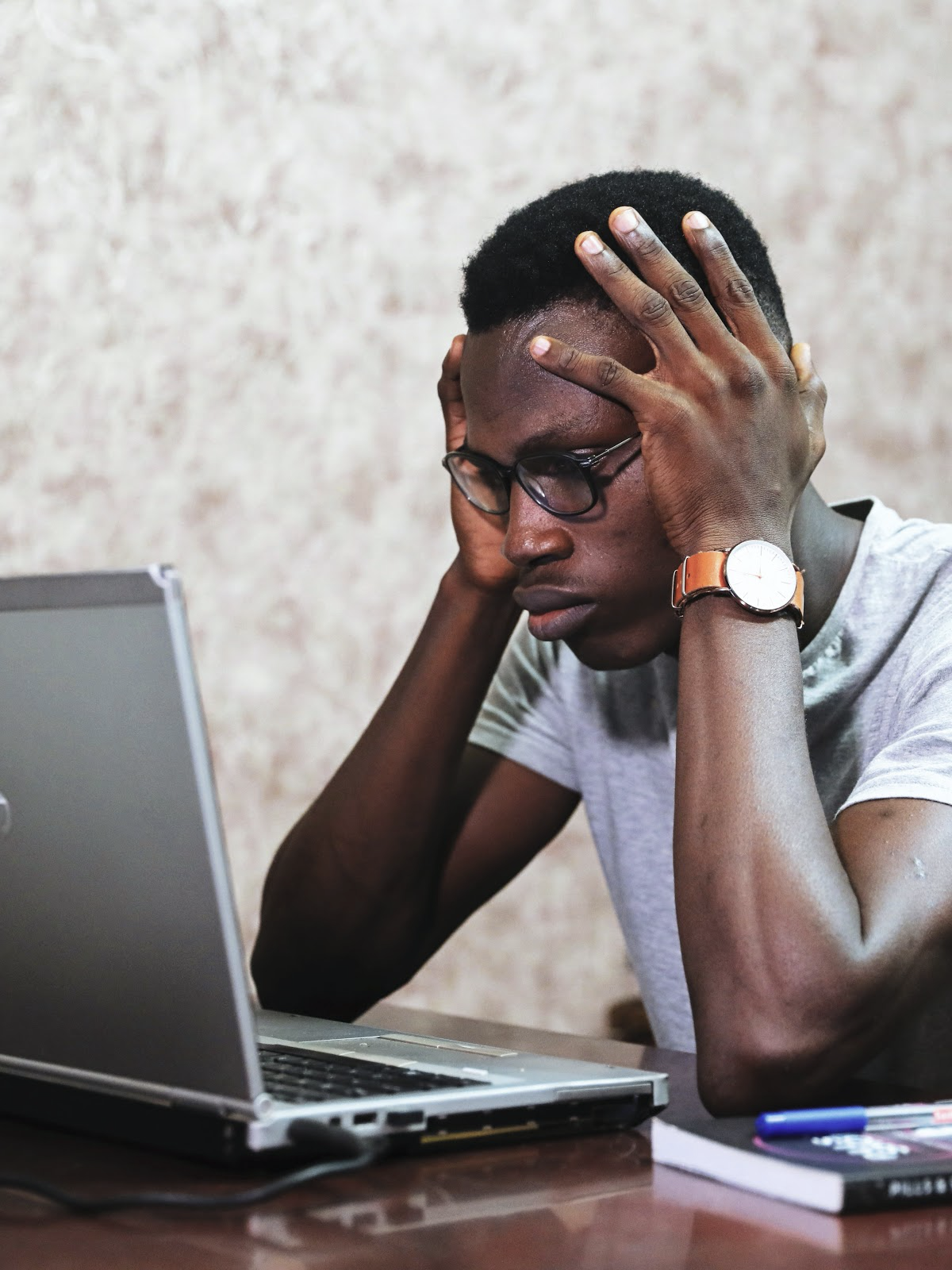 4. Website Privacy
You need to let visitors know how you will collect and use their information (Such as contact forms & analytics)
Don’t have a privacy policy yet?
freeprivacypolicy.com
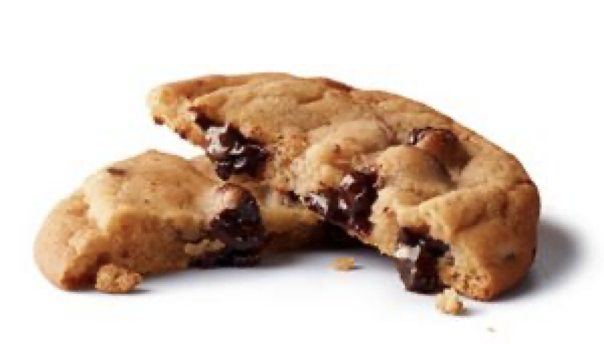 ‹#›
[Speaker Notes: How to facilitate this slide:

Introduce the importance of having a privacy policy on a tour operator website. This is especially important to comply with international laws that exist to protect people’s information.

Useful talking points and angles to consider:

A general feeling in the room might be that a privacy policy is not important, or that it only applies for business in Europe. Guide participants through the importance of complying with privacy laws, and the requirement for all business who attract website visitors from countries outside of Uganda.
An example is Europe’s GDPR law (General Data Protection Regulation). This law requires all business who target visitors in European countries, to follow specific guidelines around how to gather, process and store personal information about their website visitors. For a simple summary of GDPR, view this video.]
5. The Importance of Good First Impressions
A dose of reality: Littledata surveyed over 400 travel websites in 2020 and found that the average pages viewed per session was 2.6 (people viewed under 3 pages, on average, before leaving a website)
‹#›
[Speaker Notes: How to facilitate this slide:

Help participants understand that visitors do not spend a lot of time browsing a website - businesses have a limited amount of attention and time to communicate their message before a visitor might leave the website and move on to another. Therefore it is important to make a strong first impression on your home page, telling the visitor what they offer, and why they do it better than their competition.
this slide is followed by a practical exercise to make this point clear

Useful talking points and angles to consider:

The photo of the shaking hands can be used to compare a company’s home page, with meeting a client for the first time. Ask participants how the will act when meeting a client (Smile? Stand up straight? Look them in the eye to greet them?). A website is an online version of meeting a client - it needs to give a pleasant and clear impression of the business.]
Group Discussion

15 seconds
What do they offer, who do they cater for, what’s their unique selling point, which emotions come to mind?
‹#›
[Speaker Notes: How to facilitate this slide:

The purpose of this activity is to make participants understand the importance of instantly communicating what they offer, who they offer it to, and why someone should choose them, on their website. Use two good examples, and a bad example to illustrate the point. Let the participants open up. If it’s always the same people that give their opinion, ask some of the more silent participants by using their name.

Useful talking points and angles to consider:

Get participants to discuss on why they feel certain examples are better or worse than others]
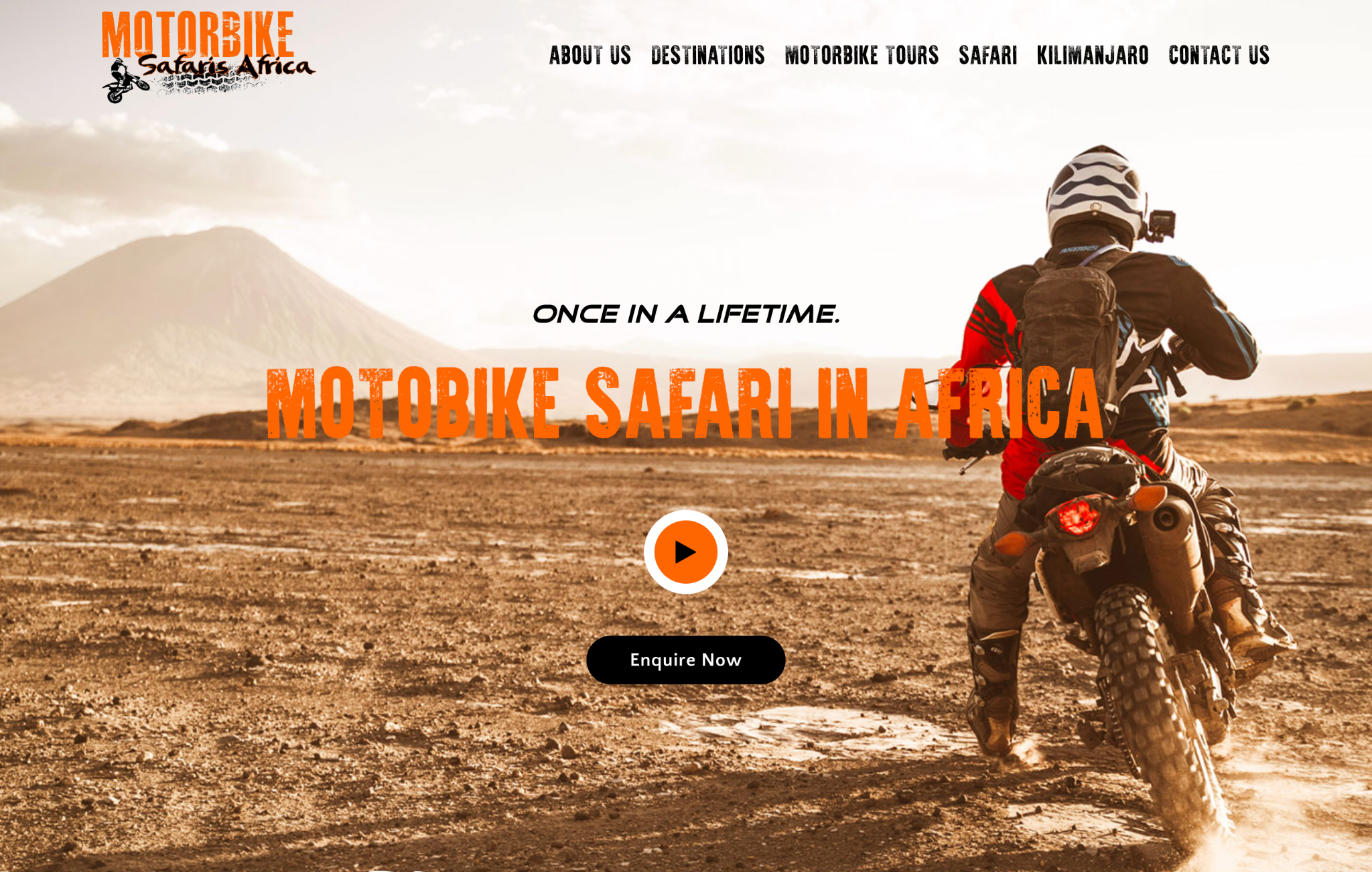 ‹#›
[Speaker Notes: How to facilitate this slide:

Keep this slide on the screen for 15 Seconds. Participants must gather as much information about the product and business as possible in that timeframe. After 15 minutes, skip to the next slide and ask for feedback.

Slide References:

The slide shows the homepage of a motorcycle safari operator. The photo, text and company name all make it clear what the experience is about, and who it is for.]
Group Discussion

What do they offer, who do they cater for, what’s their unique selling point, which emotions come to mind?
‹#›
[Speaker Notes: How to facilitate this slide:

Following the previous slide, ask participants to share their feedback.

Useful talking points and angles to consider:

Ask specific questions to lead the discussion, for example: Who was in the picture, what were they doing?]
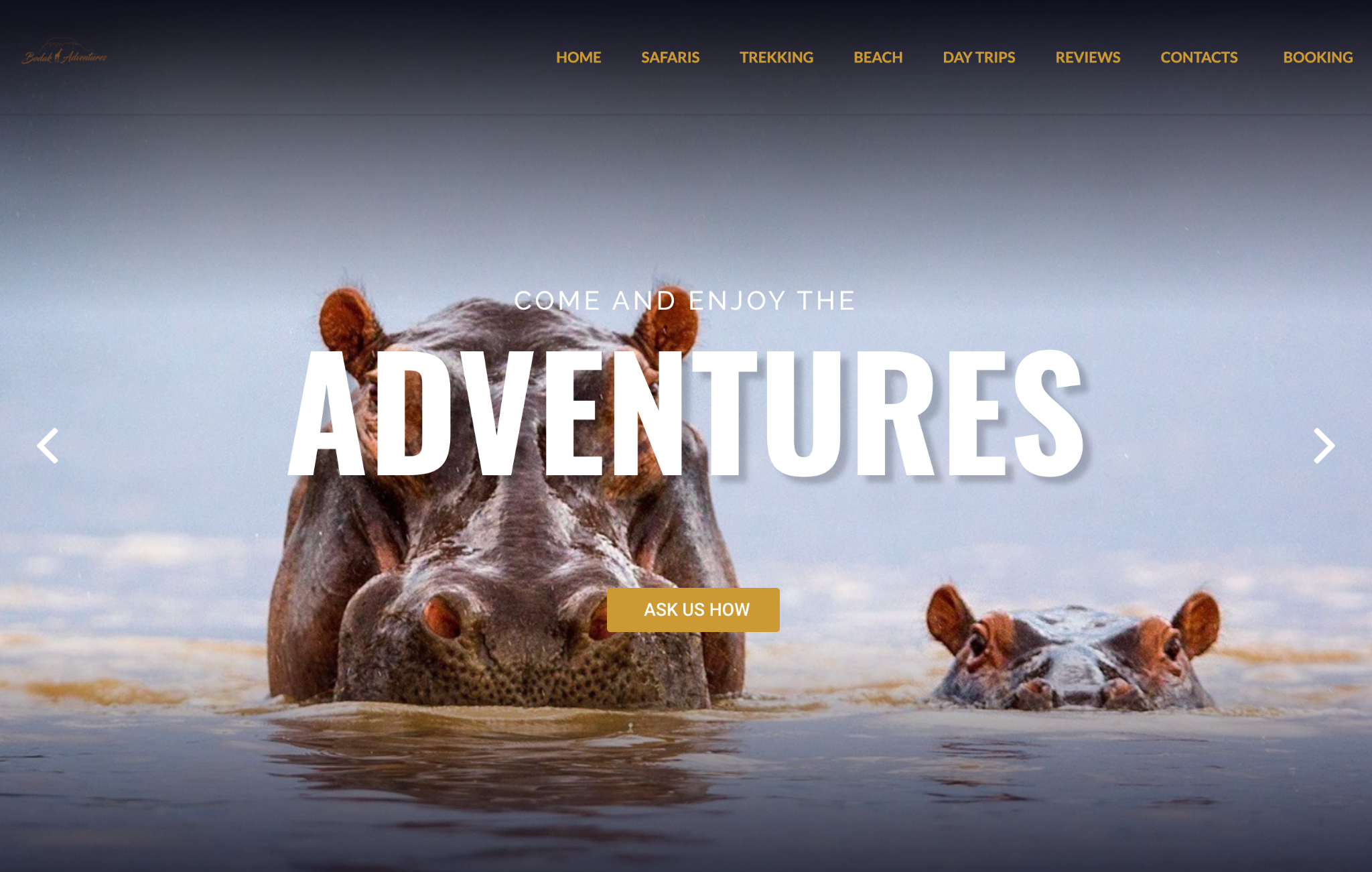 ‹#›
[Speaker Notes: How to facilitate this slide:

Keep this slide on the screen for 15 Seconds. Participants must gather as much information about the product and business as possible in that timeframe. After 15 minutes, skip to the next slide and ask for feedback.

Slide References:

The slide shows the homepage of a safari operator. It is intentionally generic. Neither the message or the photo make it clear who this company’s target markets are, or why they are different from other operators. The logo is not easy to notice.]
Group Discussion

What do they offer, who do they cater for, what’s their unique selling point, which emotions come to mind?
‹#›
[Speaker Notes: How to facilitate this slide:

Following the previous slide, ask participants to share their feedback. The outcome of the discussion should be that the first example is more descriptive, and has a better chance of grabbing the attention of the visitor.

Useful talking points and angles to consider:

Get participants to discuss on why they feel certain examples are better or worse than others. T]
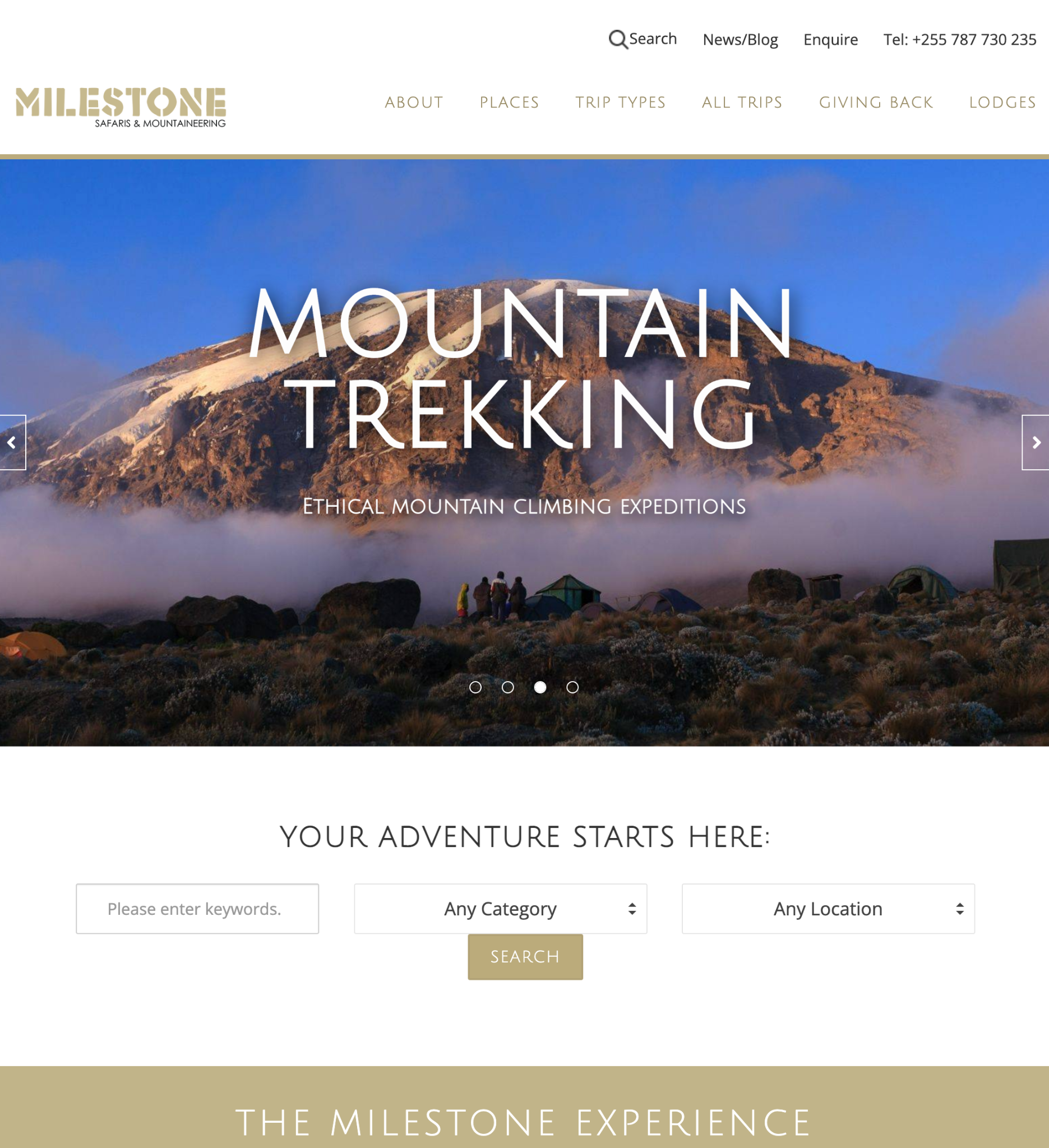 6. Home page 
best practices
More than likely going to be the entry point for most visitors
Content to consider: “your elevator pitch”, featured products, reviews, latest news
Use strong “calls-to-action”
Showcase your top tours
‹#›
[Speaker Notes: How to facilitate this slide:

The purpose of this slide is to educate participants about the importance of a good home page

Useful talking points and angles to consider:

Statistically, most website visitors will land on a tour operator’s home page first, before viewing other pages. This means that your home page has an important job - to introduce your business and convince visitors to stick around!
When creating content and choosing images for your home page, take your time and select the images and products that best describe your company and products

Slide References:

The screenshot is from Milestone Tours’ website. It instantly shows that they are an adventure and trekking company, rather than a company selling the same safaris and experiences as other operators. The visitor won’t need to spend minutes on the website to understand why Milestone is a good fit for their needs]
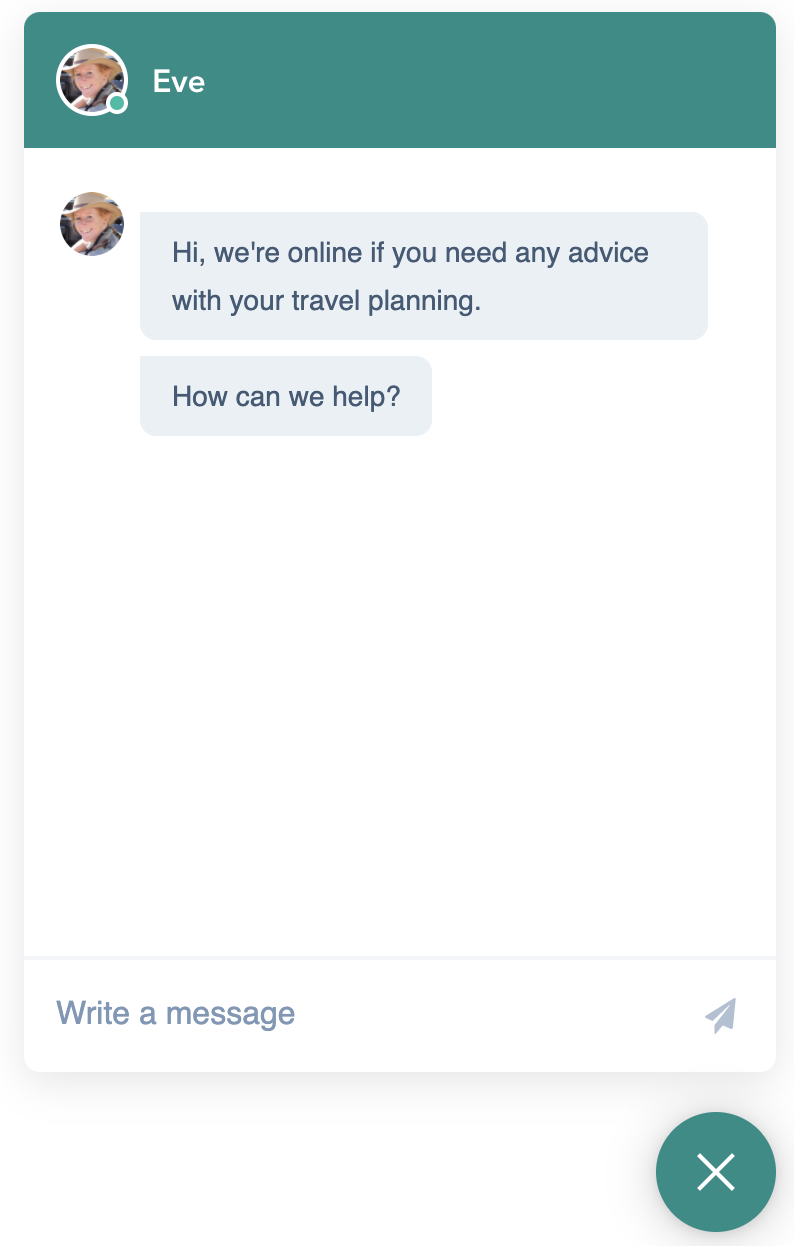 7. Live Messaging and Chat
According to CrazyEgg 38% of consumers are more likely to buy from a company if they offer live chat support.
Find a solution that fits your capacity and budget.
Assign clear roles and responsibilities, define a response policy (how and how quickly do you respond?)
‹#›
[Speaker Notes: How to facilitate this slide:

The purpose of this slide is to educate participants about the advantages of integrating a Live Chat application on a tour operator website. 

Useful talking points and angles to consider:

You a have limited attention span of your website visitors, live chat is an interactive way to communicate with them before they leave your site.
Visitor may often have a basic or quick questions about a tour operator or a destination, Live Chat can be the difference between them leaving, or engaging with a sales consultant and turning into a lead
Live chat should not be used without careful consideration. Ask questions like “who will respond to chat messages on your website”, “how will you handle chat requests that come in after hours?”
The next slide shows options for Live Chat applications

Slide References:

The screenshot is from Timbuktu’s website, showing a personalised chat welcome message, with the photograph of one of their safari experts, ready to assist]
Website messaging options
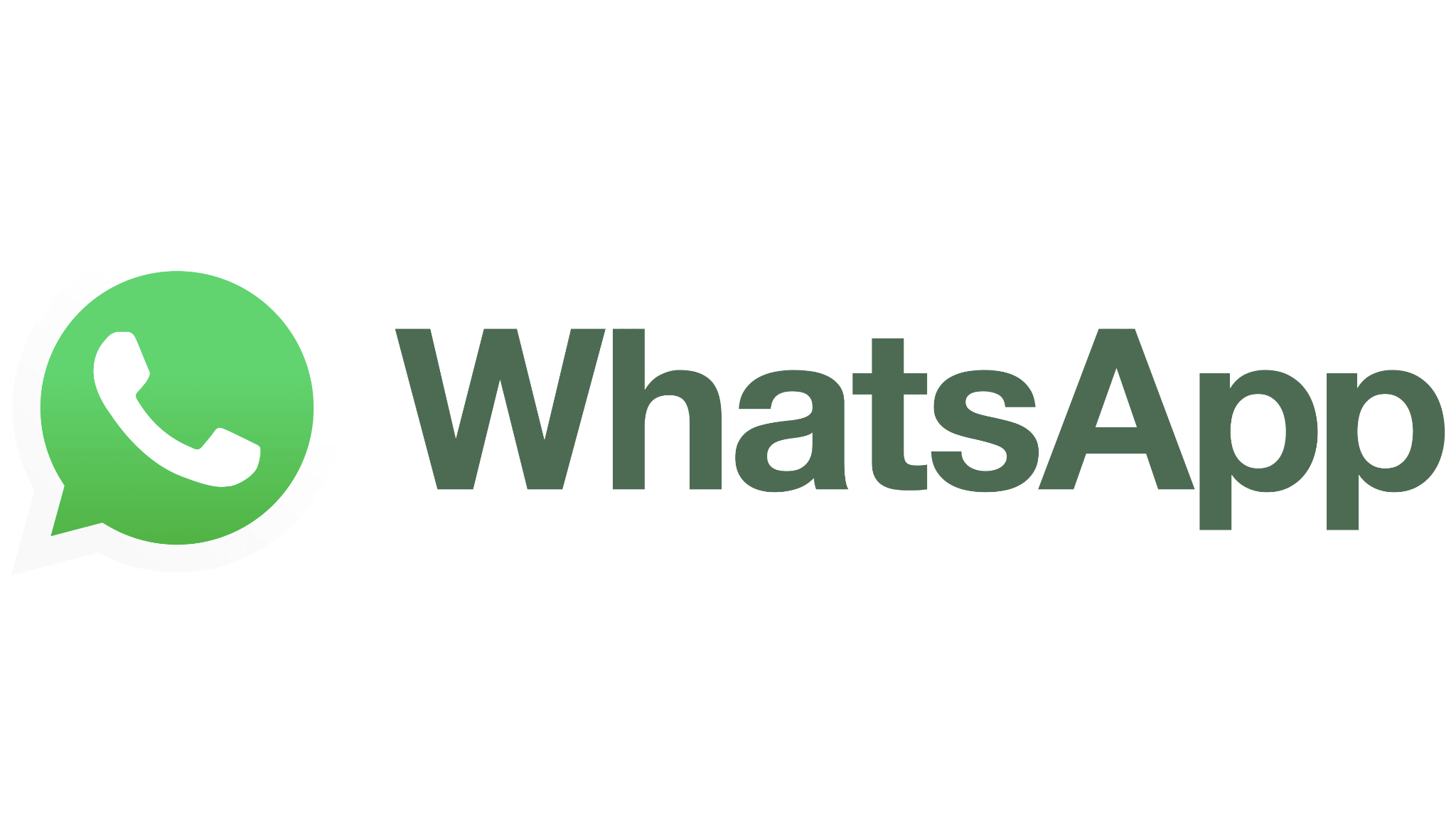 Facebook Messenger
Pros: Free, Integrated to your Facebook page
Cons: Slow, heavy to load
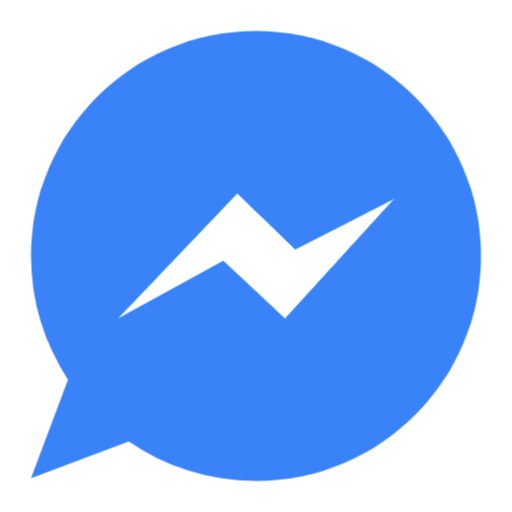 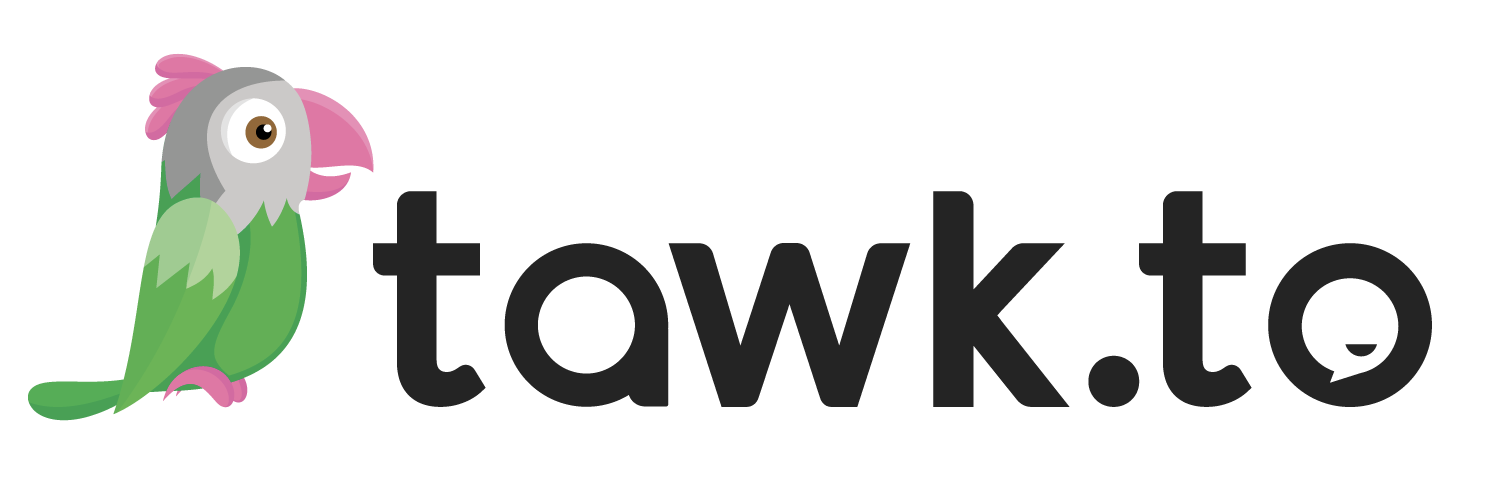 Tawk.to
Pros: Freemium, good features
Cons: An additional tool or app
WhatsApp
Pros: Widely used and trusted
Cons: limited integration into CRM and business systems
‹#›
[Speaker Notes: How to facilitate this slide:

This slide shows three examples of free chat or live messaging integrations to use on websites. These are not the only ones available, but mere suggestions for tour operators who wish to start working with this communication channel.
There is no “perfect solution”, which is why each examples lists advantages and disadvantages]
8. Build trust and confidence
Give your website visitors reasons to stick around
Build trust and create a personalised experience
‹#›
[Speaker Notes: How to facilitate this slide:

The purpose of this slide is to make participants think of ways to convince website visitors to book with them, and to make a strong first impression.

Useful talking points and angles to consider:

The average website visitor only views 2.5 pages of a tourism industry website (Statistic by LittleData)
Compare your website to your office or front desk - how do you want someone to feel when they walk in? How can you apply this same approach on your website?
The next slides show examples of this in practice]
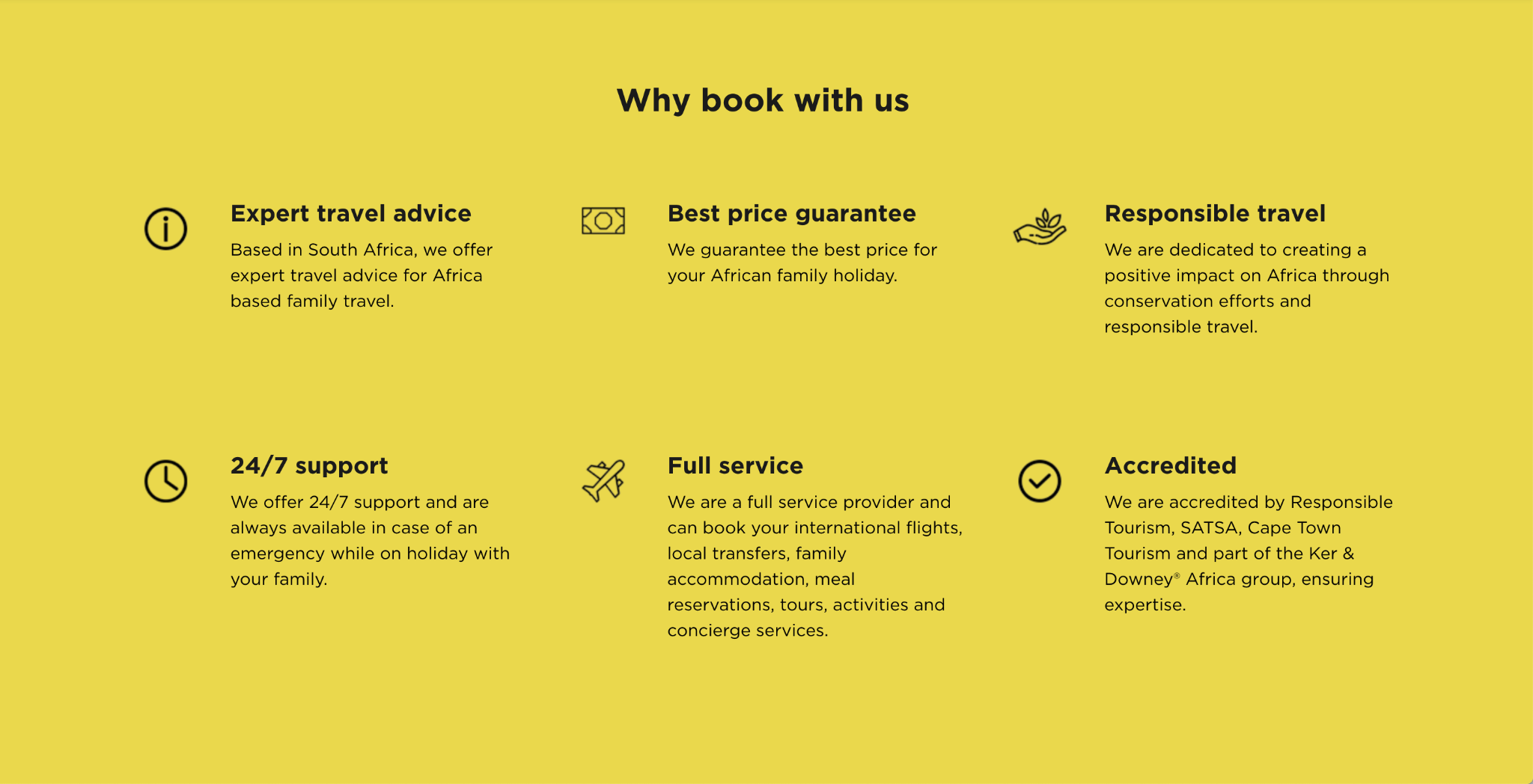 ‹#›
[Speaker Notes: How to facilitate this slide:

This is an example to illustrate the point on the previous slide. It shows how a clear “Why book with us” section on a company’s home page can clearly communicate value

Slide References:

The screenshot is from Jumari Safaris’ website]
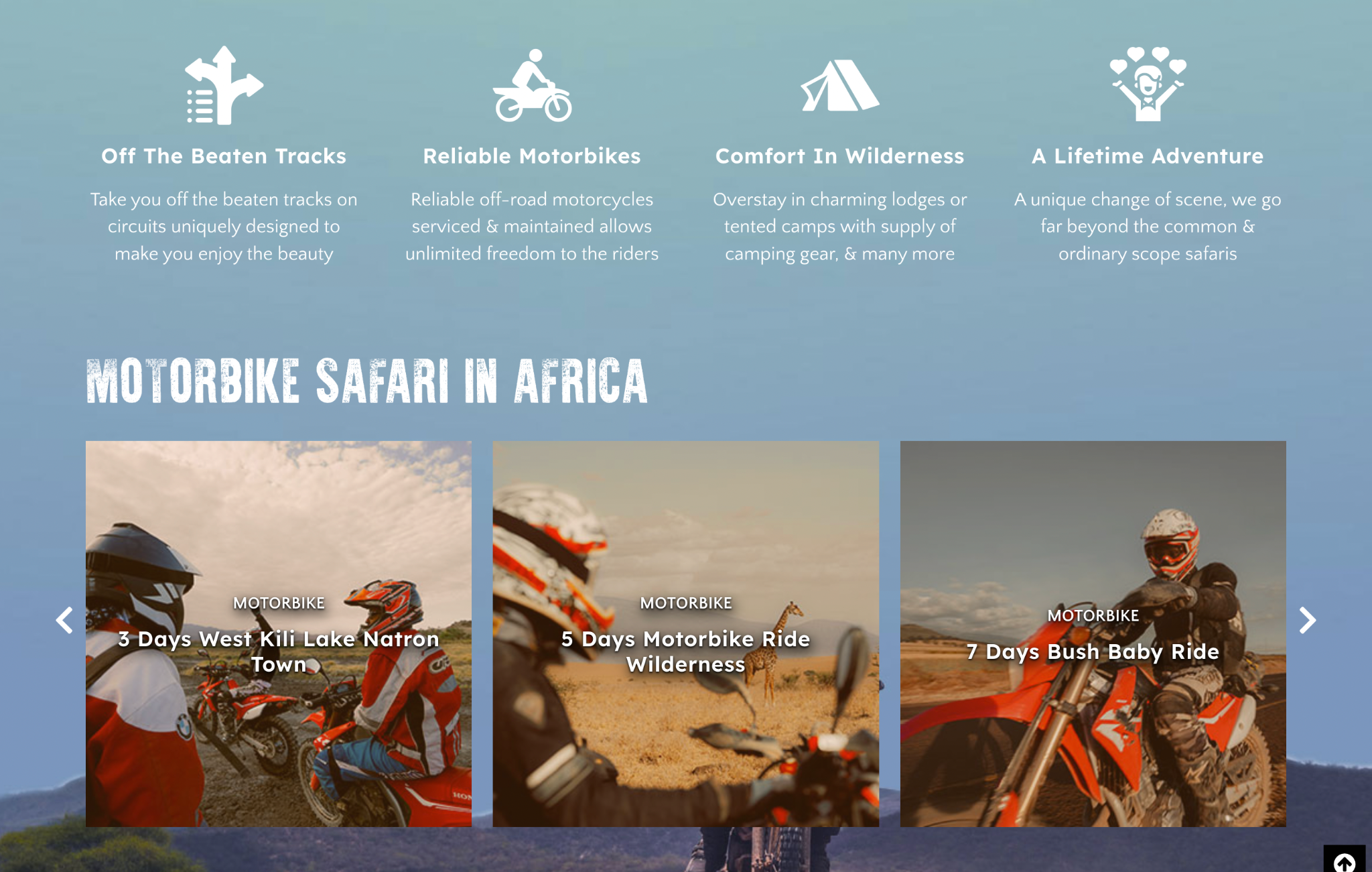 ‹#›
[Speaker Notes: How to facilitate this slide:

Another example of how  tour company clearly shares their unique selling proposition in a simple and interesting way

Slide References:

The screenshot is from Motorbike Safaris’ website]
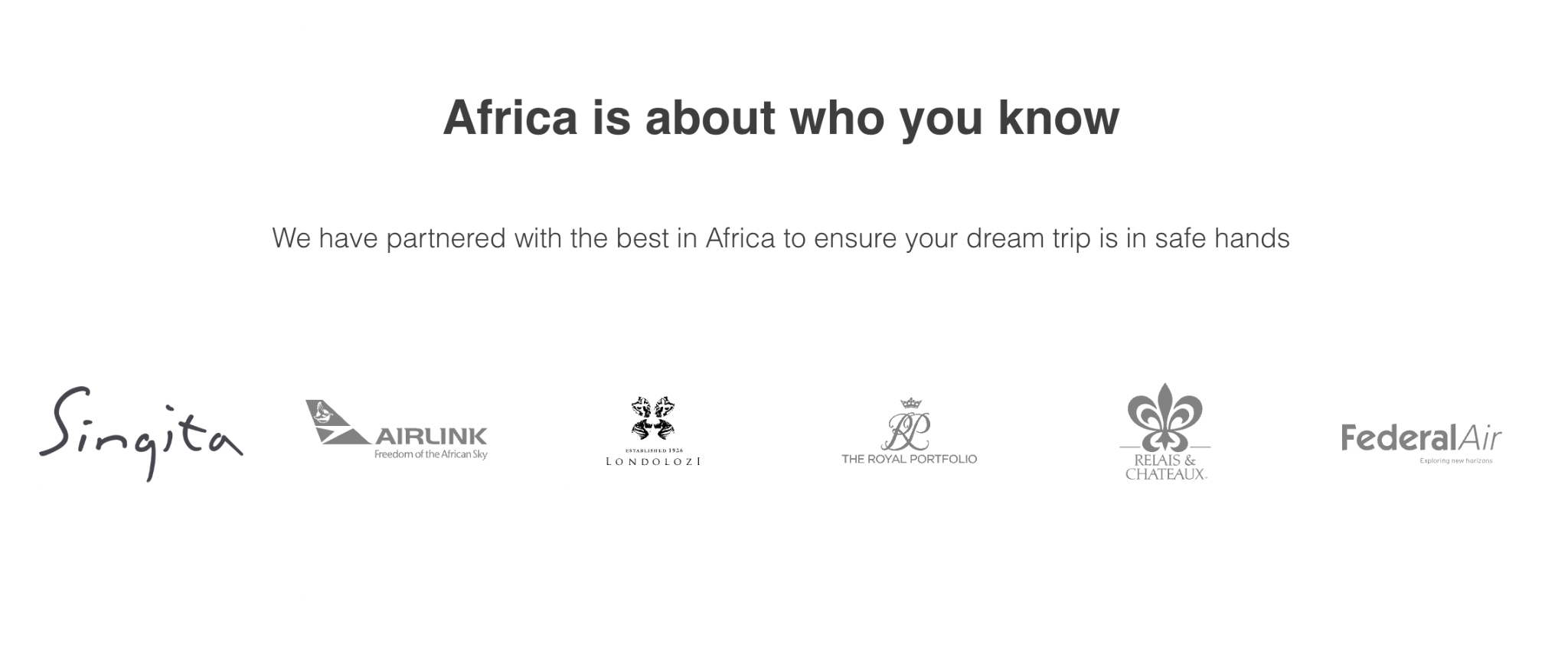 ‹#›
[Speaker Notes: How to facilitate this slide:

Showing off your industry and trade partners can build trust

Slide References:

The screenshot is from Guilt Edge’s website]
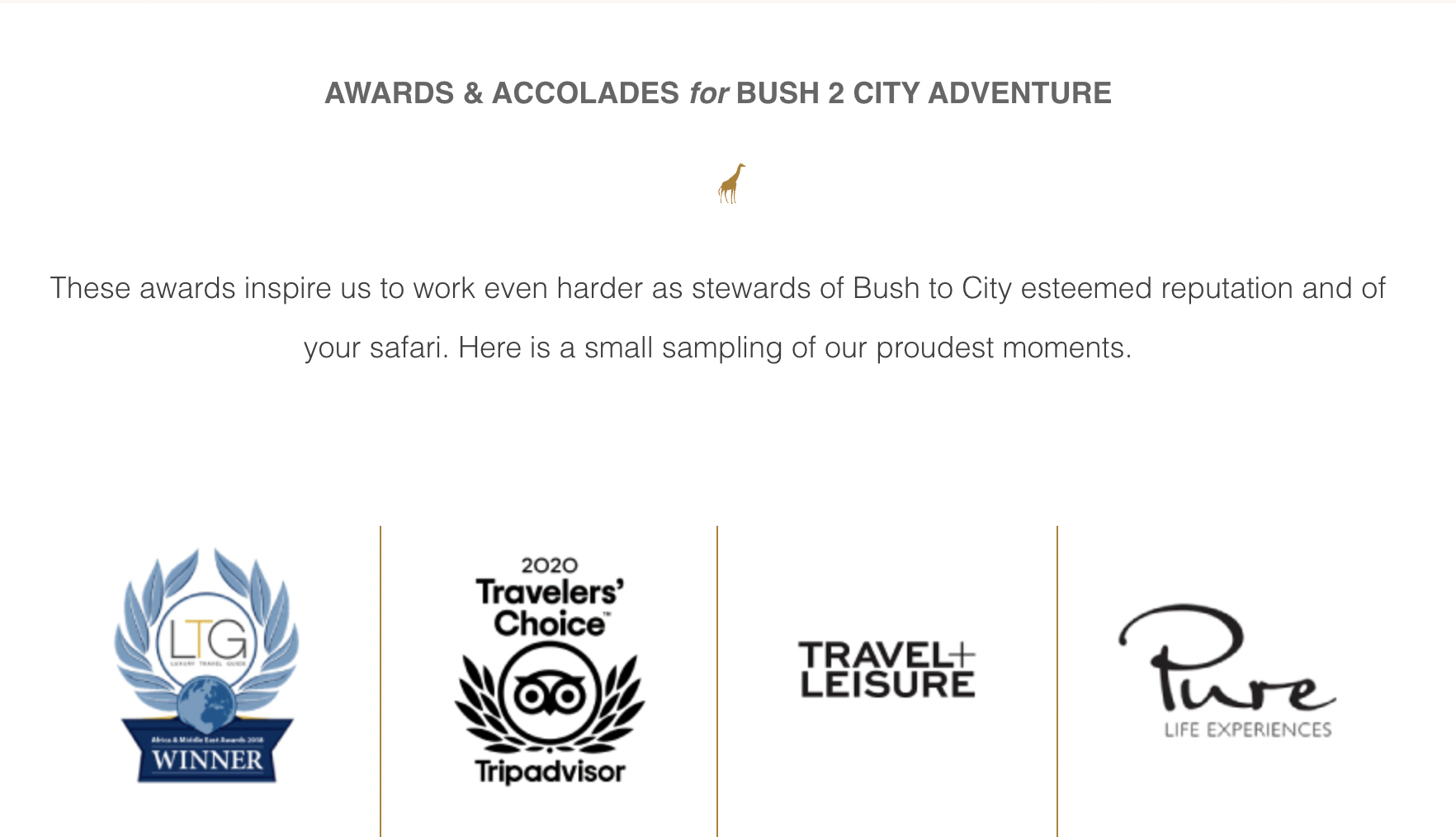 ‹#›
[Speaker Notes: How to facilitate this slide:

Showing off your credentials and awards can build trust

Slide References:

The screenshot is from Go2Africa’s website]
Group Assignment
Using the same persona as Assignment 1, come up with an effective homepage concept. Include the following:
Which message and image(s) will you use? 
What other information will you include on your home and why?
What other specific instructions will you give to the person building your website, to ensure that you comply with the latest best practices?
15
3
15 Minutes Discussion

Use a notepad or flip chart to plan your concept, using the points above.
3 minutes Feedback 

Nominate a team member to present your concept
‹#›
[Speaker Notes: Learning outcome for this assignment:

Participants are able to evaluate the messaging and content on a website, to determine whether it effectively speaks to marketing personas, while applying best practices. The ideal outcome would be if participants sketched or illustrated a website mockup or concept, and used the theory from the session to gain confidence in briefing a webmaster (eg. The website should be responsive, the website should be optimised for fast lading)

How to facilitate this assignment:

Make sure each group has it’s persona table from assignment
Participants break away in their groups, and have 15 minutes to create their home page concept. They can write, and draw
Each groups has to nominate a person to present their persona and share their findings in 5 minutes
Give participants opportunity to share feedback and review the concepts of other groups to make it conversational and to encourage learning from each other
Complete the assignment with a “what did we learn” moment. Participants should be encouraged to apply this to their own businesses within their own teams after the session.

Prepare:

Participants should already be assigned to groups
Each group must be provided with a blank paper or flipchart]
What about B2B?
Consider the website content and features an international agent or buyer will find useful:
Professional company profile
Information on accreditation and awards
Staff profiles
Sustainability policy
‹#›
[Speaker Notes: How to facilitate this slide:

While the course content is primarily focussed on marketing to travel to a B2C audience (selling to the traveller directly), it is worth acknowledging that many tour operators sell to agents or buyers (B2B) as a primary or important market.
This slide outlines some website considerations for tour operators who target agents

Useful talking points and angles to consider:

Discuss the the differences between online personas of travellers and travel buyers. How do these differences impact the information and features they look for when visiting a tour operator website.]
?
Questions and Answers
?
?
‹#›